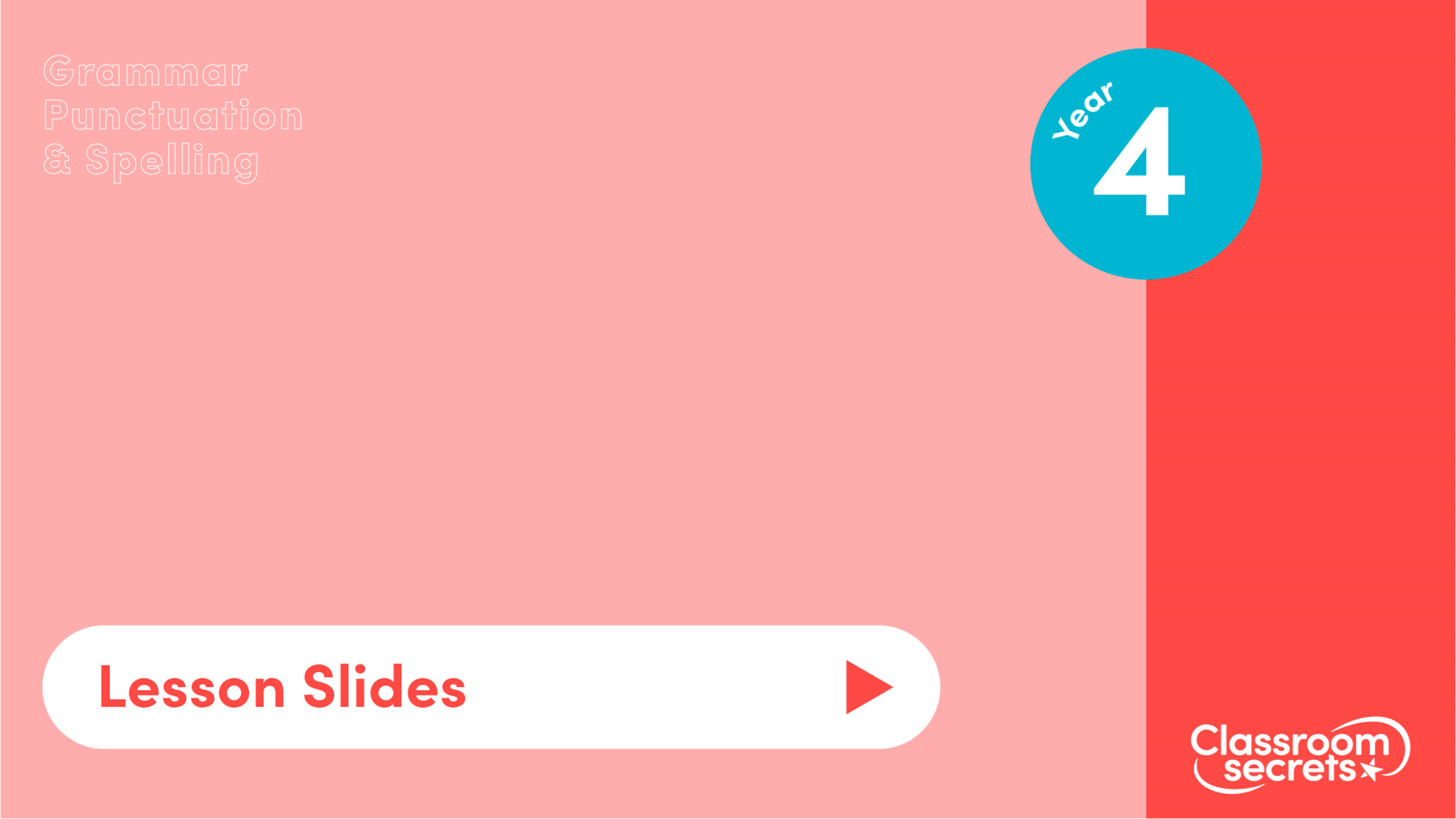 Paragraphs
Identifying Paragraphs
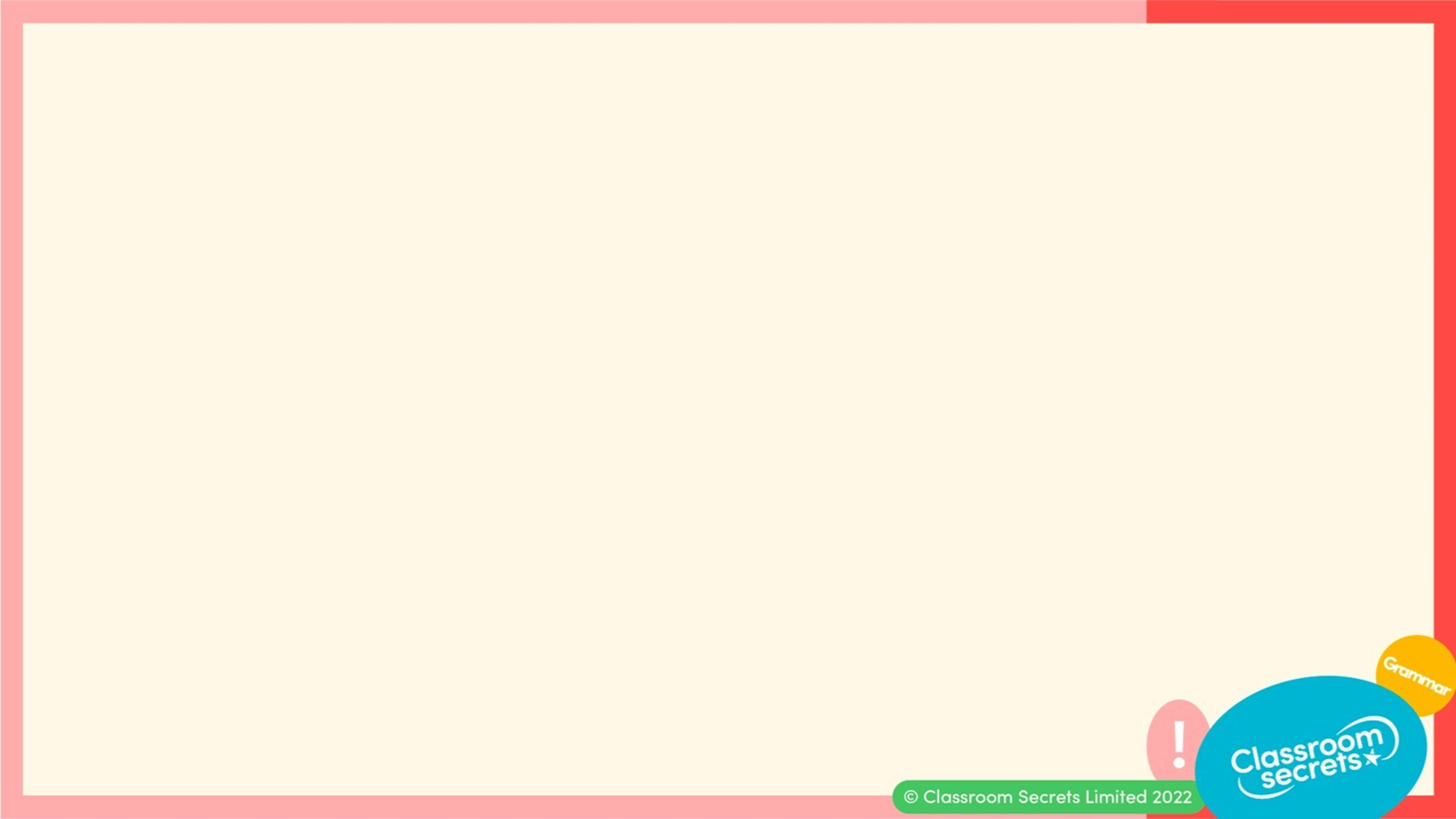 Key Information
A paragraph is a group of sentences that share a common idea. A new paragraph should be started where there is a change of time, place, character or theme. 
Indenting is when the next paragraph in a piece of text is started slightly away from the margin. 
A line break is when a line is missed in a piece of text to separate paragraphs.  
A heading is a main title given to a piece of non-fiction writing. 
A sub-heading is a mini headline that divides the text into subjects. It is usually smaller in size than the main headline and underlined.
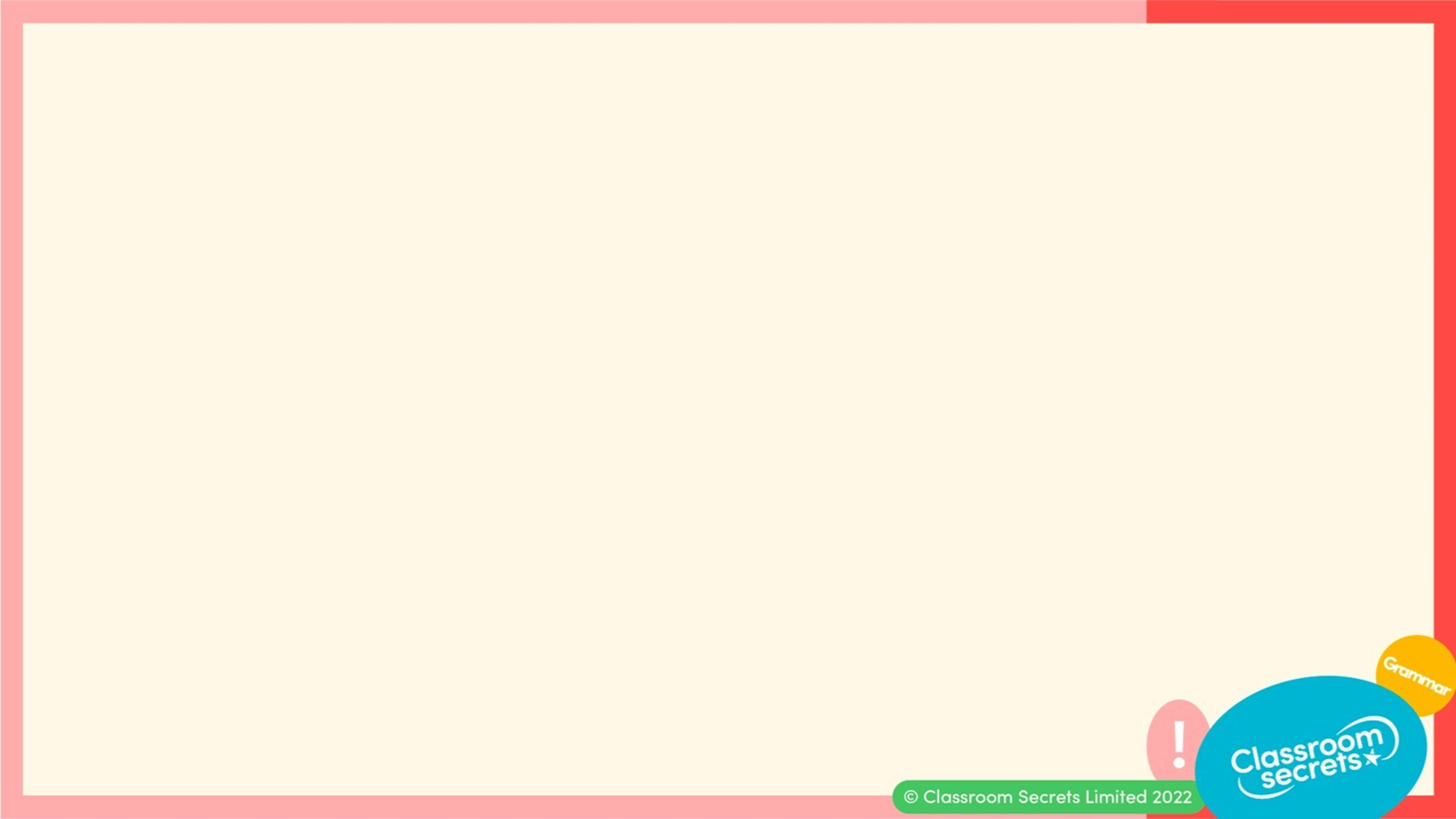 Let’s start with a question about sequencing sentences, which is linked to the new learning later in this lesson.
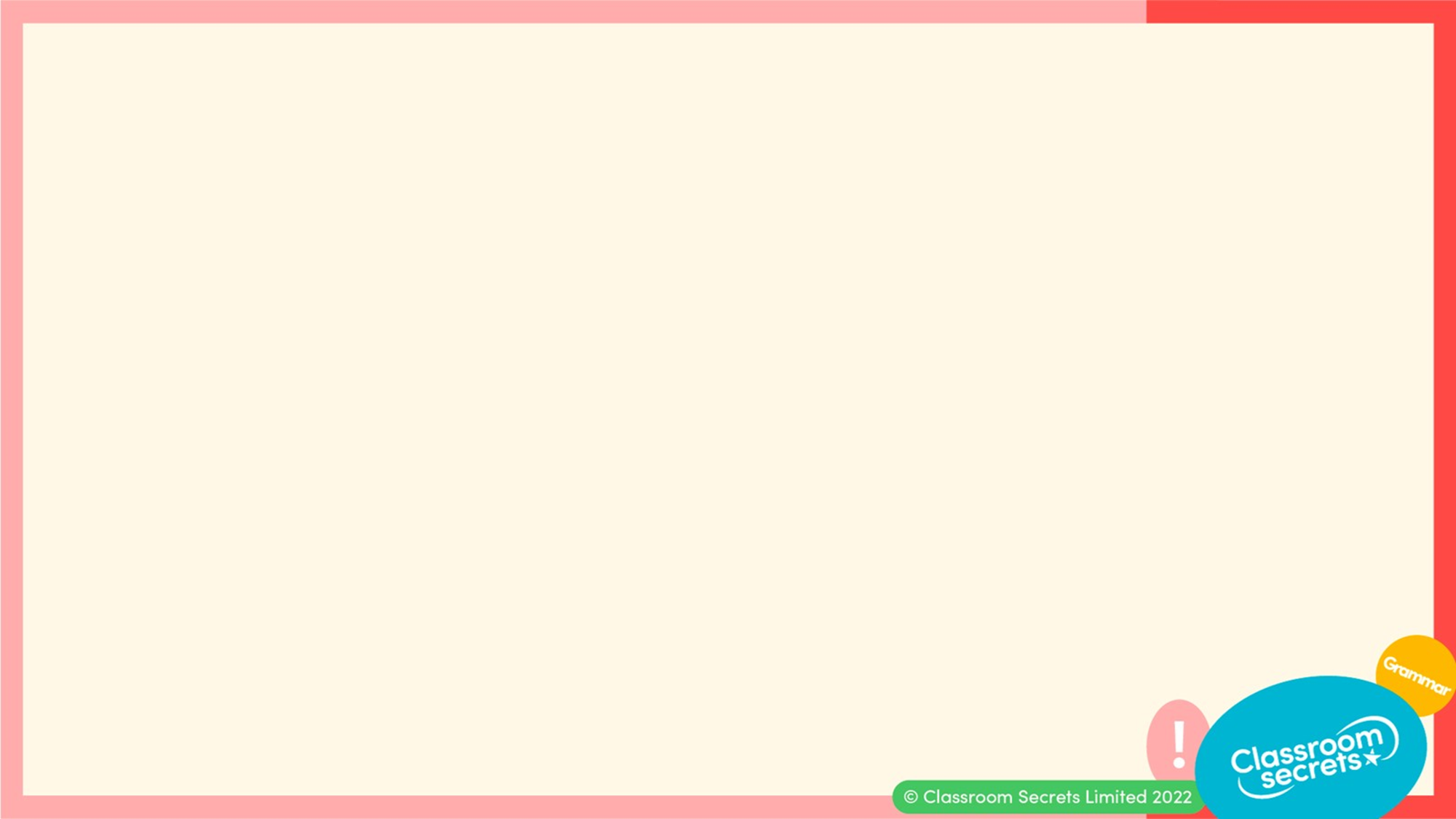 Rearrange the sentences below so that they are in an order which makes sense.
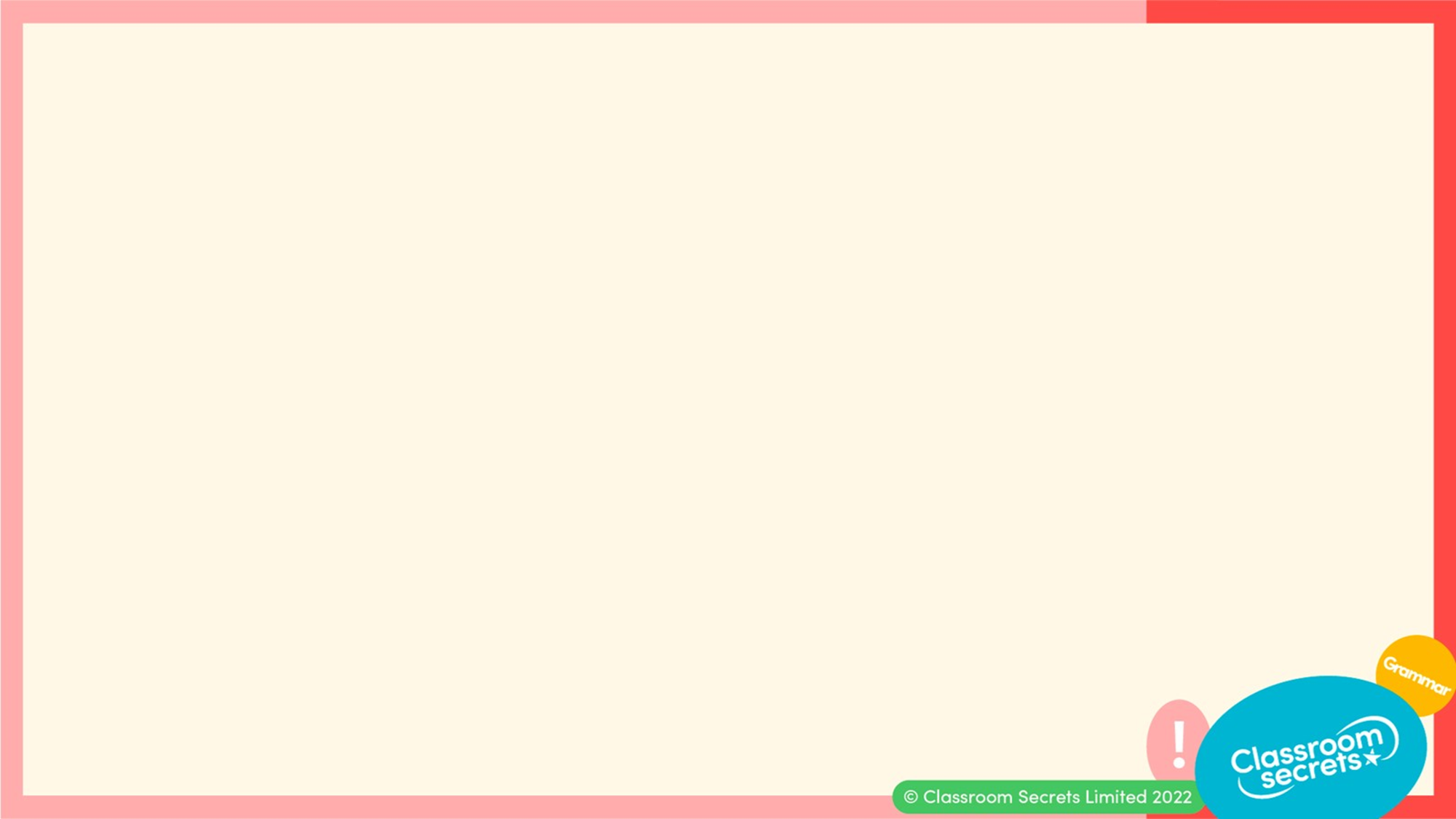 Rearrange the sentences below so that they are in an order which makes sense.
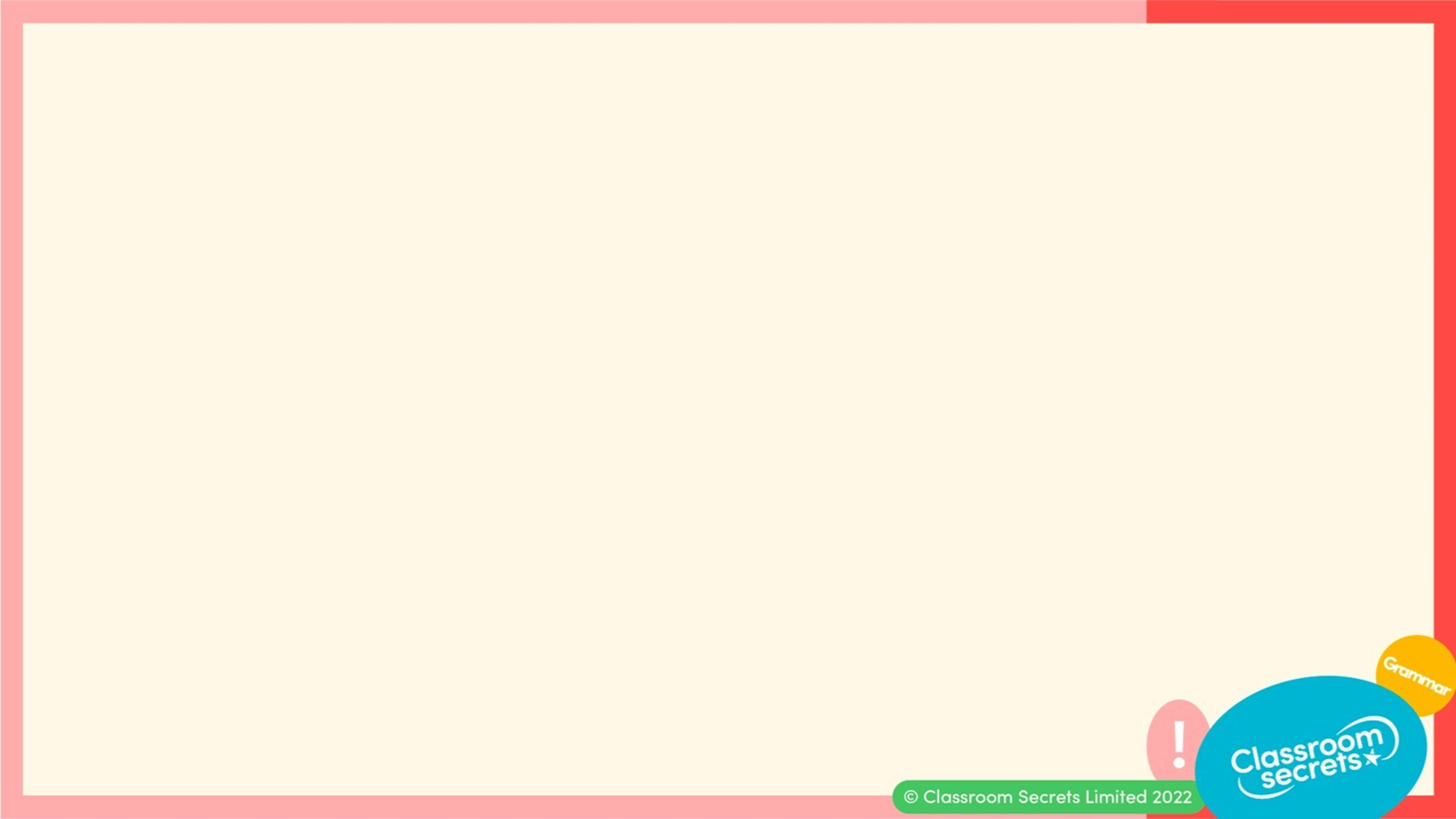 Now that we are ready to move on, we can learn about identifying paragraphs.
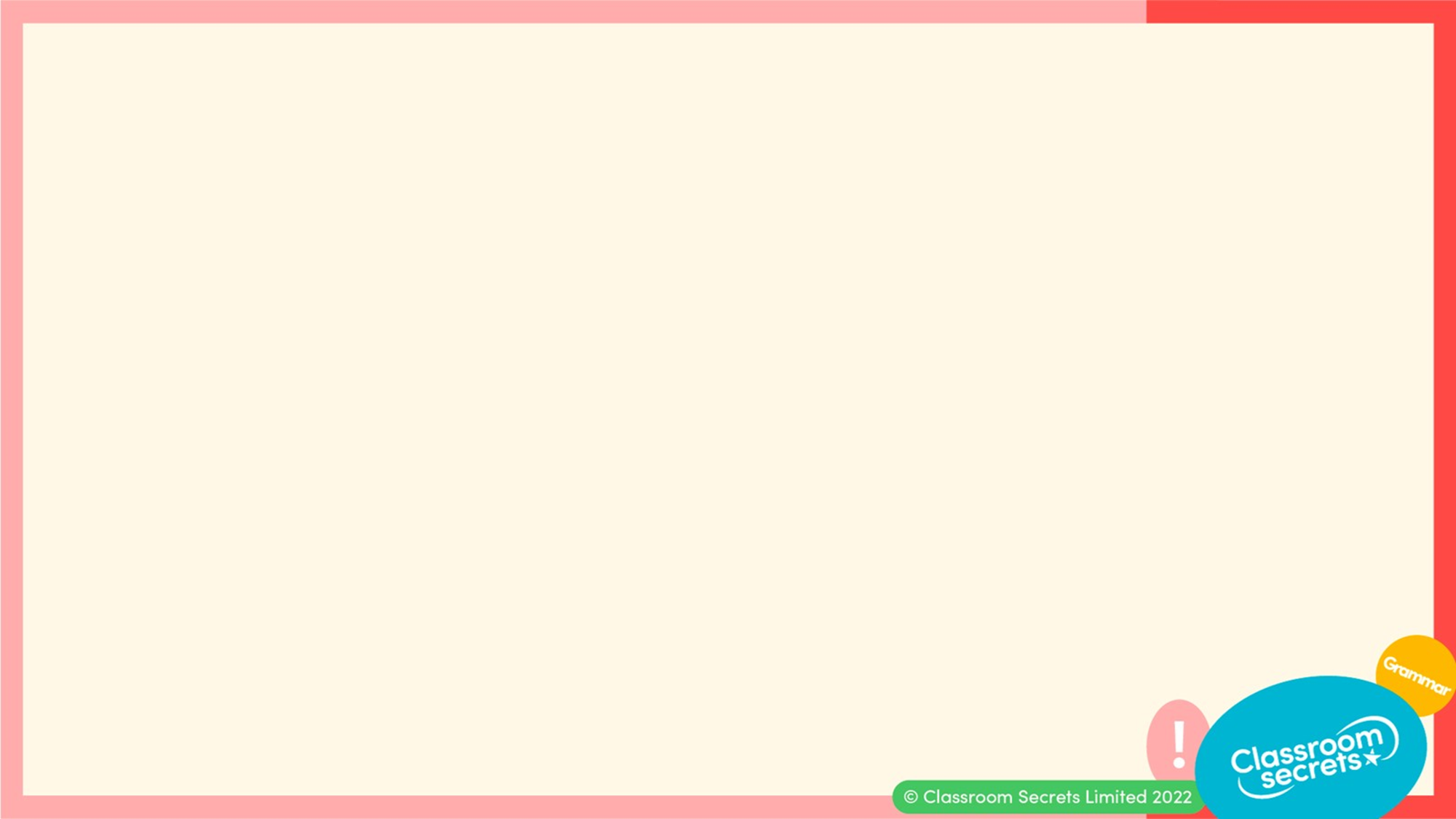 Paragraphs are used to break up larger pieces of text to make them easier to read. Sentences are grouped together so that each block of text is on a similar theme or topic.
For example:
Crowds gathered as smoke from the enormous ship billowed into the sky. The last of the passengers and crew were boarding. The final preparations for the maiden voyage of the RMS Titanic had been made. 

It was a mild April day with little wind and rain, making perfect conditions for the spectators to gaze in awe, as the largest ship the world had ever seen set sail from Southampton for its first stop in France.
The first paragraph sets the scene for the story.
The second paragraph describes the action.
Extract taken from Classroom Secrets ‘Year 4 Reading Skills – The ‘Unsinkable’ Giant’
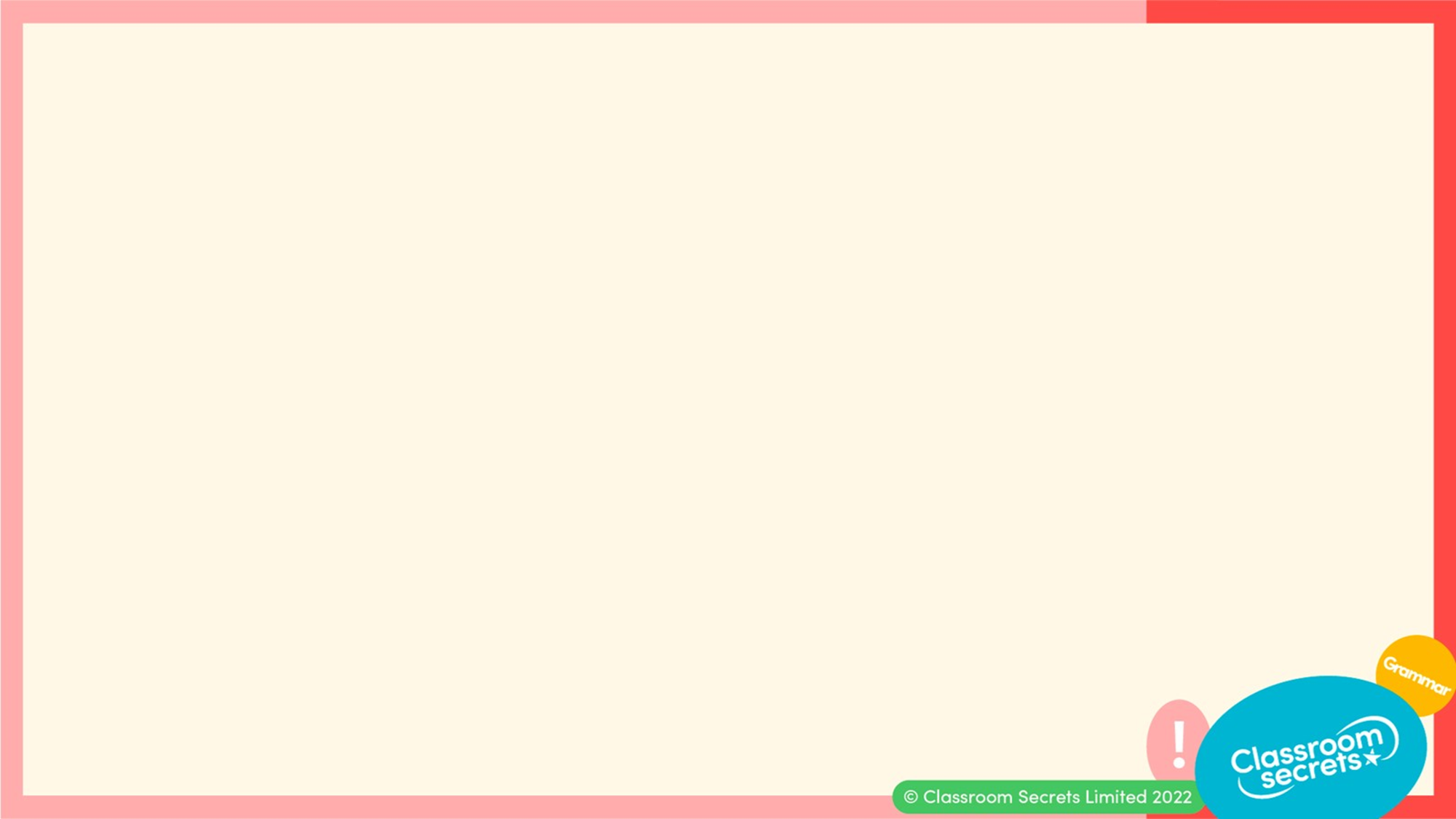 In fiction, the first paragraph can also be used to introduce characters, whilst the second paragraph could move on to describe the setting.

For example:
Billy was an unusual character. With locks of black curly hair and eyes that were as dark as the night sky, Billy often struggled to blend in with the crowd. He didn’t mind though. He enjoyed being different and standing out.

His mum had recently started a new job which meant they’d had to move from Bishoptown to Gufferton. Gufferton was situated on the edge of a national park, surrounded by miles and miles of undisturbed countryside - a far cry from the hustle and bustle of Bishoptown.
The first paragraph describes the character.
The second paragraph describes the setting.
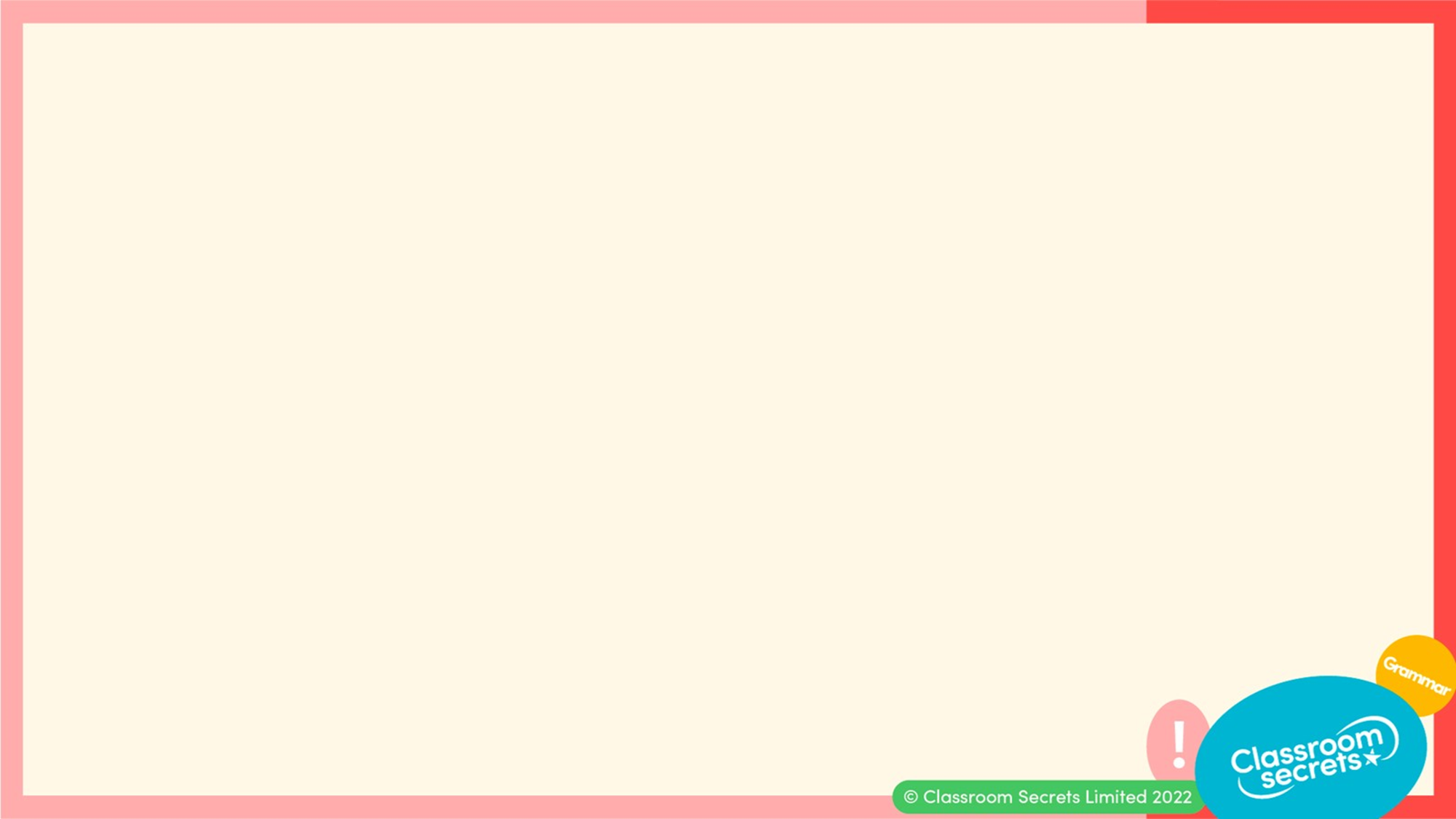 What is each paragraph in the text below about? Why has a new paragraph been started?
This is the story of how I died. Don’t worry, it’s not all bad; I die every single night. I promise it’s not bad! I travel to the Underworld at the end of every day and engage in an epic death-battle with a giant serpent called Apep! I… I’m making this worse, aren’t I? I’ll start again…

Hello, my name is Ra. Sometimes Re or Atum too, but it’s all the same. I’m an Egyptian god. I am the sun god and the god of all creation. You might have heard of me in other stories or other interpretations, but this story is one of becoming closer to my children, and is one of my all-time favourites.
Extract taken from Classroom Secrets ‘Year 4 Reading Skills – A Nightly Battle’
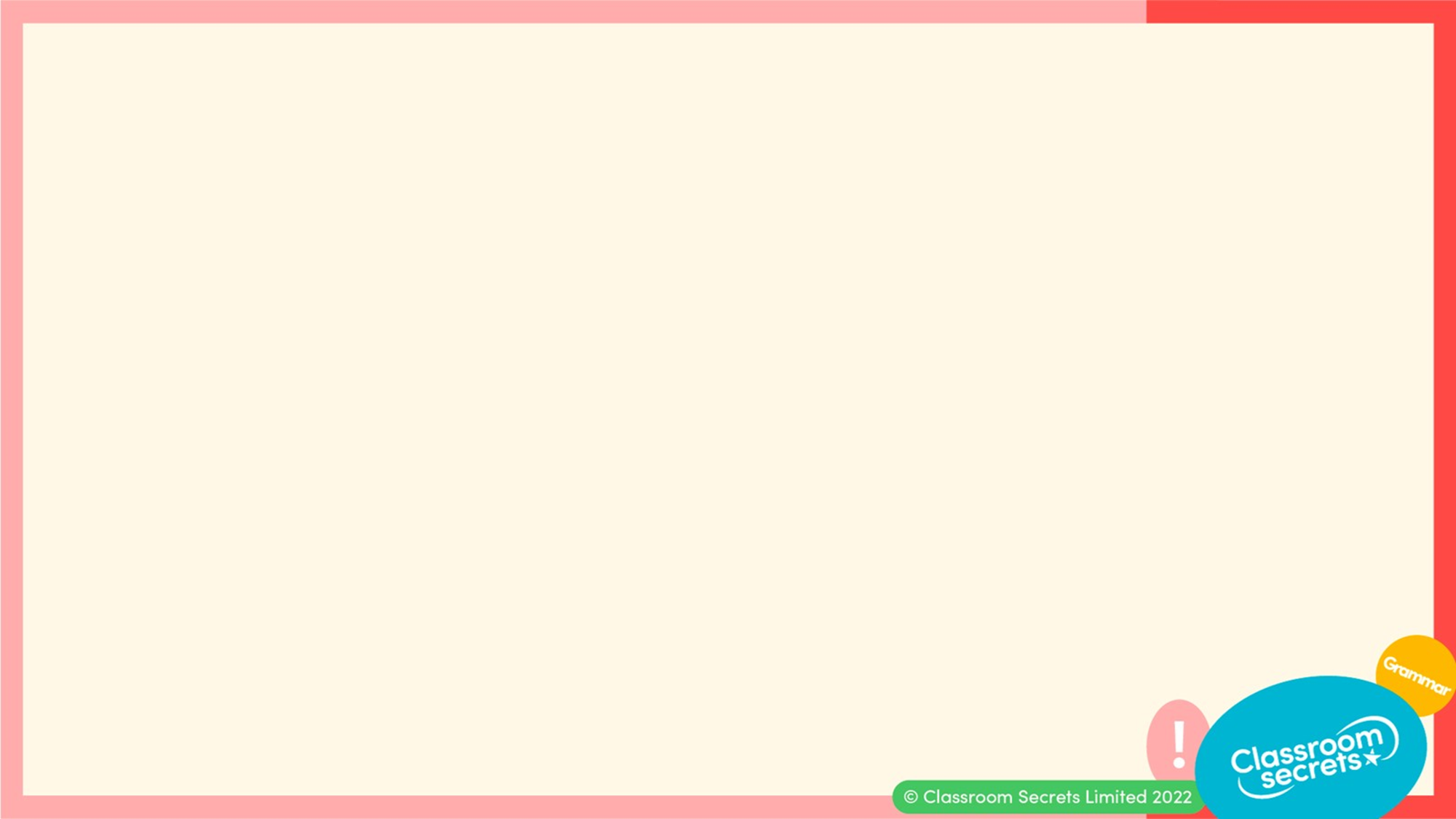 What is each paragraph in the text below about? Why has a new paragraph been started? 









Paragraph 1 is introducing the story and setting the scene.

Paragraph 2 is introducing the main character.
This is the story of how I died. Don’t worry, it’s not all bad; I die every single night. I promise it’s not bad! I travel to the Underworld at the end of every day and engage in an epic death-battle with a giant serpent called Apep! I… I’m making this worse, aren’t I? I’ll start again…

Hello, my name is Ra. Sometimes Re or Atum too, but it’s all the same. I’m an Egyptian god. I am the sun god and the god of all creation. You might have heard of me in other stories or other interpretations, but this story is one of becoming closer to my children, and is one of my all-time favourites.
Extract taken from Classroom Secrets ‘Year 4 Reading Skills – A Nightly Battle’
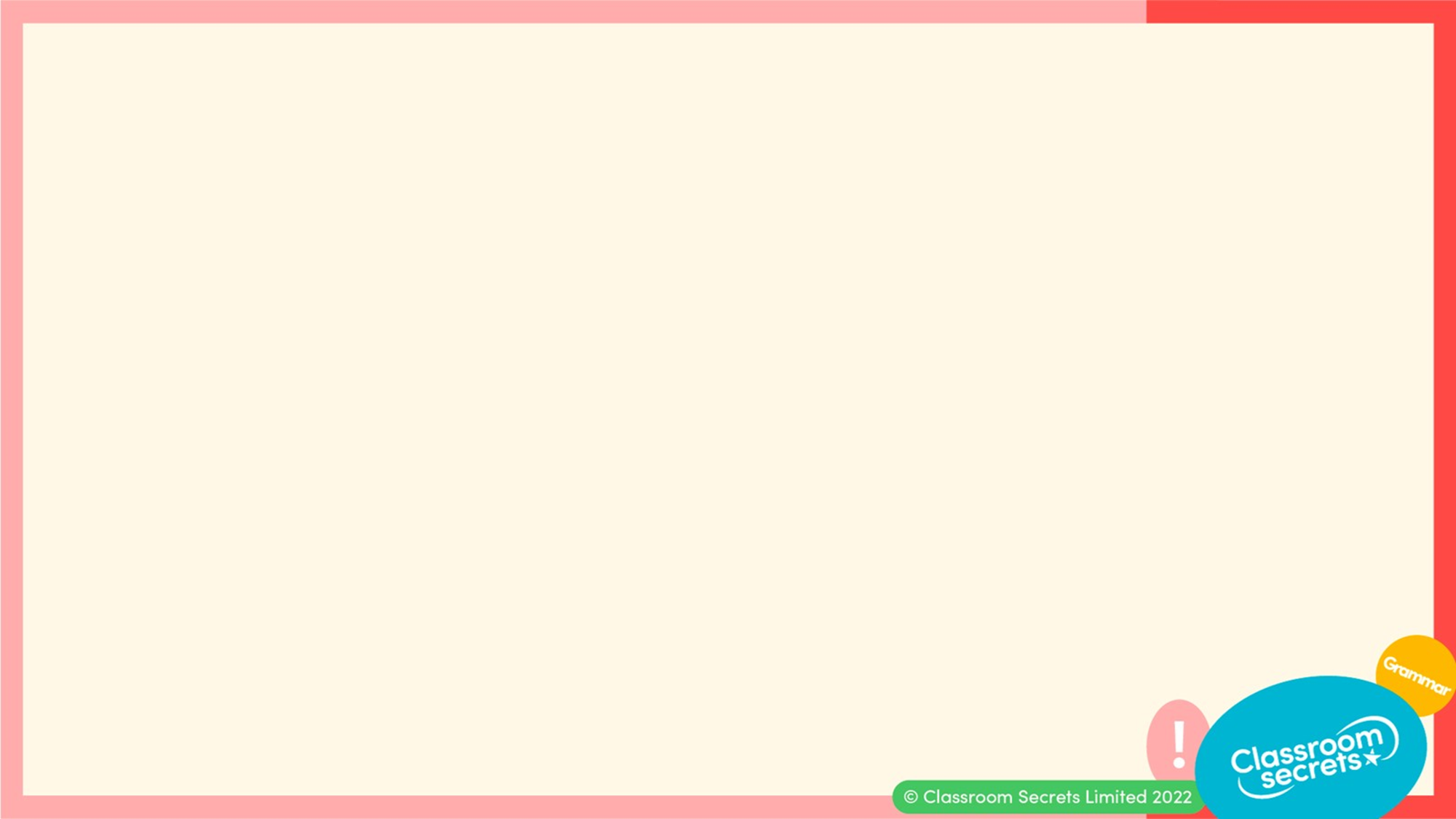 In non-fiction writing, paragraphs are usually organised under sub-headings. Each paragraph often begins with a topic sentence to introduce what the paragraph will be about. 
For example:
The first paragraph is an overview of who the biography is about. The topic sentence is a one sentence summary of who Caroline Herschel was.
Caroline Lucretia Herschel was the first professional female astronomer. She spent her life learning from her brother, William, who was also an important astronomer. Caroline lived a long and modest life centred around her love of mathematics and astronomy. 

Caroline’s Family
Caroline was born on 16th March 1750 in Hanover, Germany to Isaac Herschel and Anna Ilse Moritzen. She had four brothers and a sister. Her father worked hard to give his children a good education even though he had no education. He was a musician by trade and trained his sons to be musicians too. However, Caroline’s mother did not want her two daughters to be educated. She disliked all education but knew that her sons needed to be educated if they wanted to be successful in life.
The second paragraph describes Caroline’s family which is introduced by the subheading and the following topic sentence.
Extract taken from Classroom Secrets ‘Year 4 Reading Skills – Caroline Herschel’
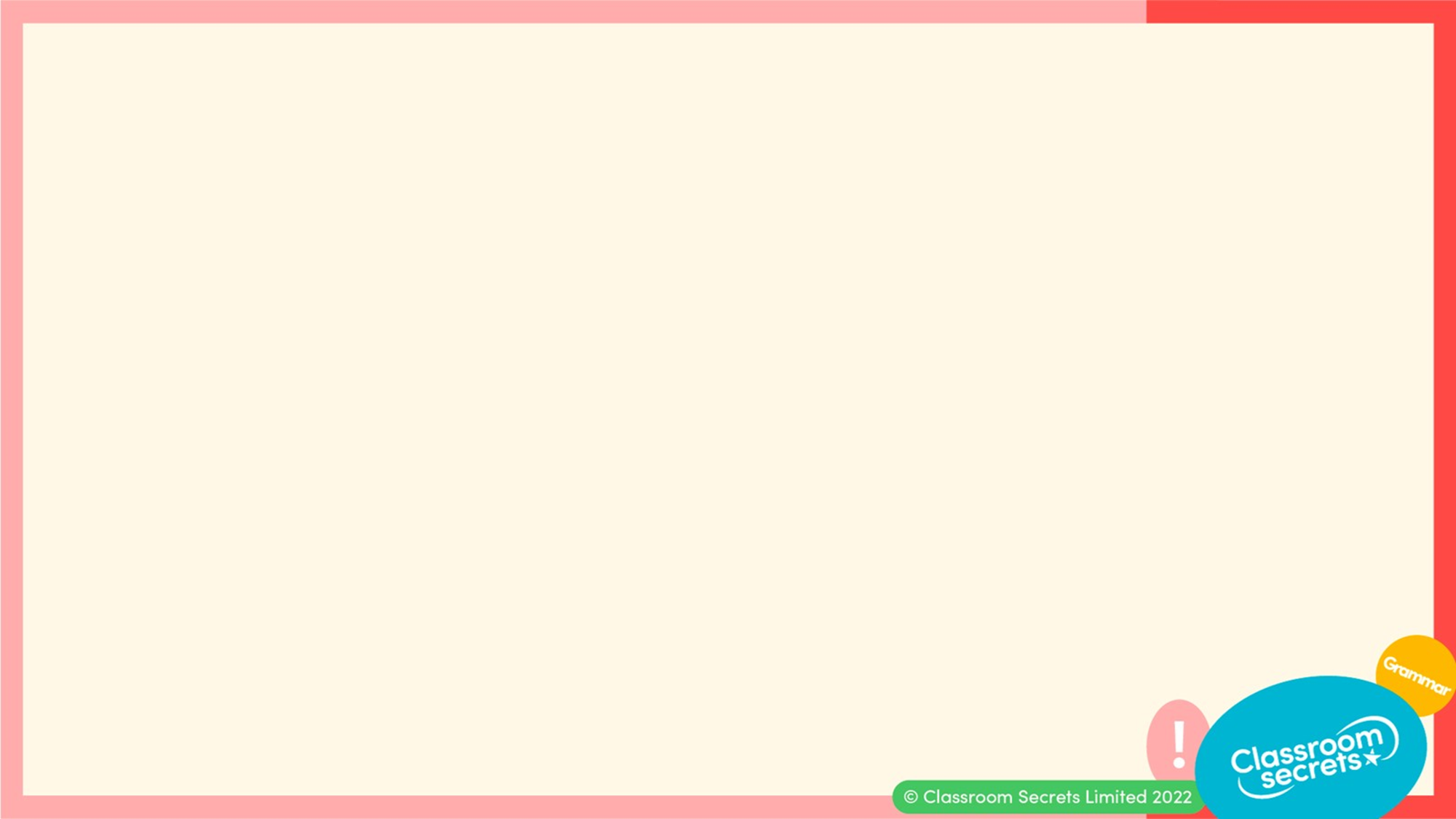 Sometimes, we have non-fiction texts without a sub-heading. New paragraphs are still introduced with a topic sentence. 
For example:
Coffee is one of the most popular drinks in the world. People in the UK drink just under 100 million cups of it every day! But what is it and where does it come from? Well, coffee beans are actually seeds from fruits called coffee cherries. They grow in warm places, such as South America, Africa and South Asia. Lots of things have to happen to get them from there to our cups! All of these things linked together are called a supply chain.Some coffee sellers are ethical. This means that they decide prices and how much they pay farmers based on fairness and care for the world. One of the best ways to know if coffee is ethical is to look for the Fairtrade logo. About 25% of all the coffee bought in the UK is Fairtrade approved
The first paragraph has a topic sentence which tells us the following sentences will be all about coffee.
The second paragraph has a topic sentence which tells us the following sentences will be about ethical coffee sellers.
Extract taken from Classroom Secrets ‘Year 4 Reading Skills – A Fair Cup’
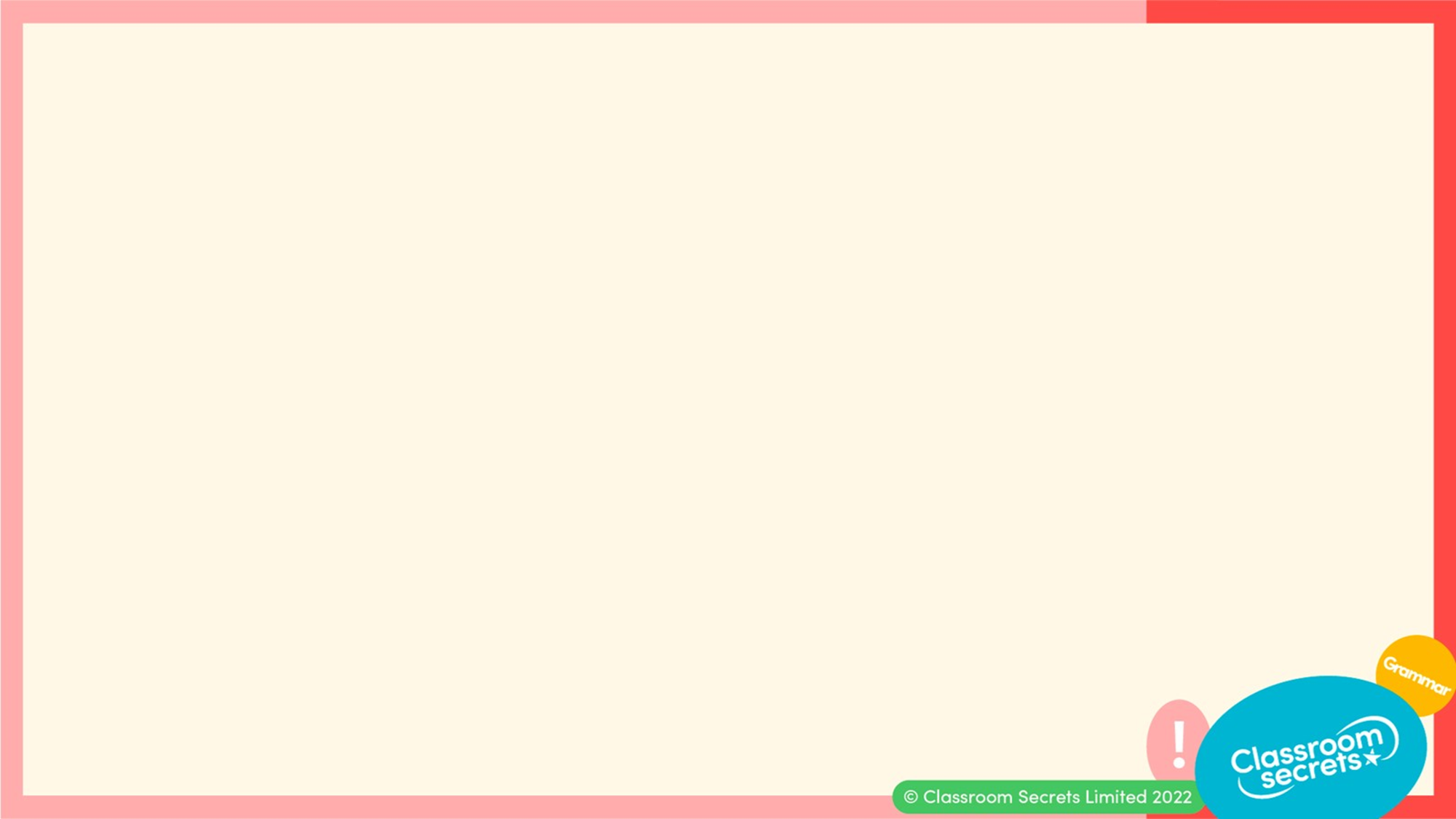 Give each of the paragraphs below a sub-heading based on their topic sentences.
One of the most familiar species is the honey bee. They produce honey which they use as food for the winter. Honey bees make more honey than they need so there is plenty left to be collected for us to eat too! To collect and transport pollen, honey bees have a special sack on their back legs. 




Another common species of bee is the bumble bee. These bees also live in a nest ruled by a queen bee. Their hives are much smaller and can house up to four hundred bees.
Extract taken from Classroom Secrets ‘Year 3 Reading Skills – Buzzing Bees’
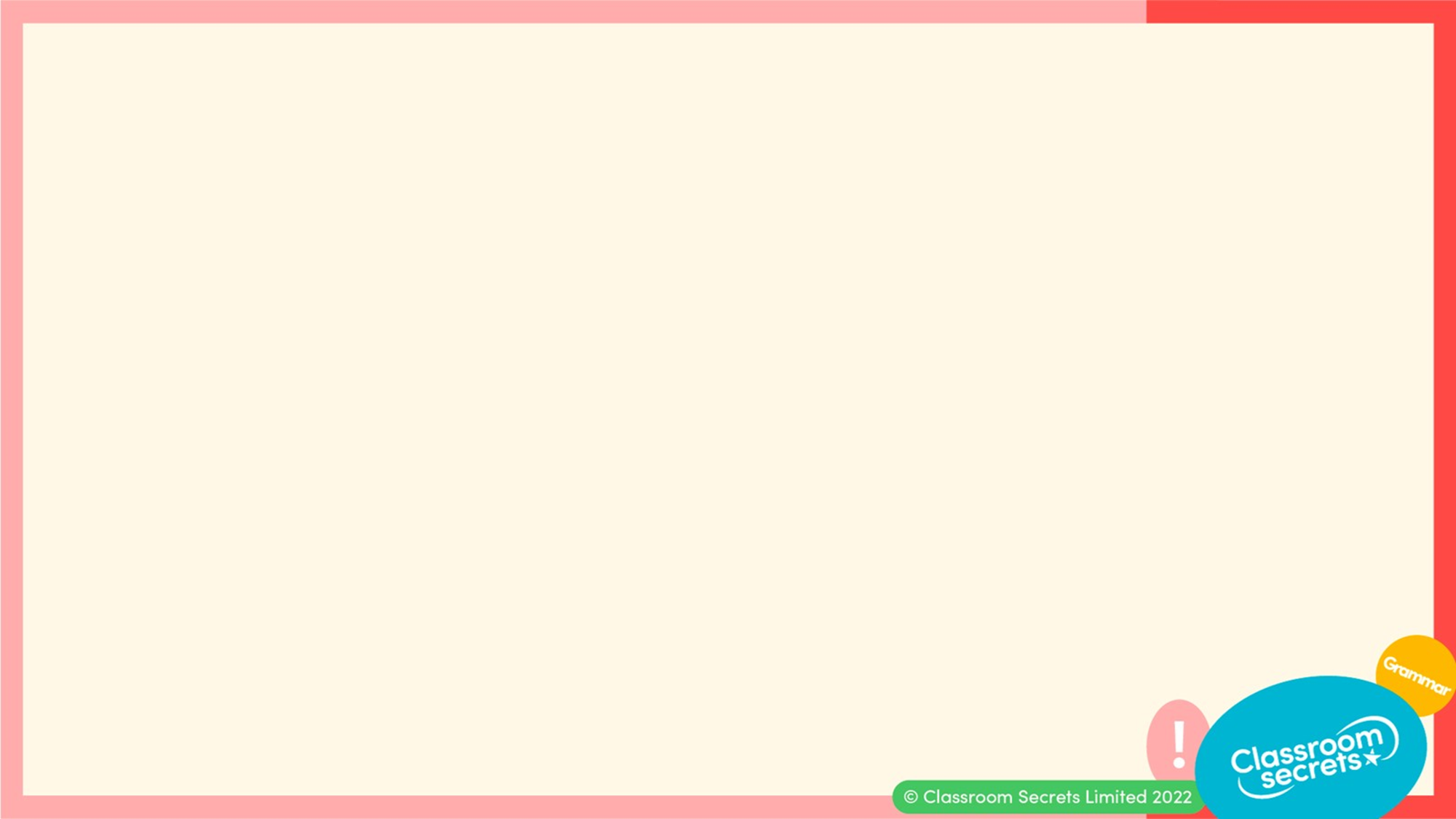 Give each of the paragraphs below a sub-heading based on their topic sentences.
One of the most familiar species is the honey bee. They produce honey which they use as food for the winter. Honey bees make more honey than they need so there is plenty left to be collected for us to eat too! To collect and transport pollen, honey bees have a special sack on their back legs. 




Another common species of bee is the bumble bee. These bees also live in a nest ruled by a queen bee. Their hives are much smaller and can house up to four hundred bees.
Honey Bees
Bumble Bees
Extract taken from Classroom Secrets ‘Year 3 Reading Skills – Buzzing Bees’
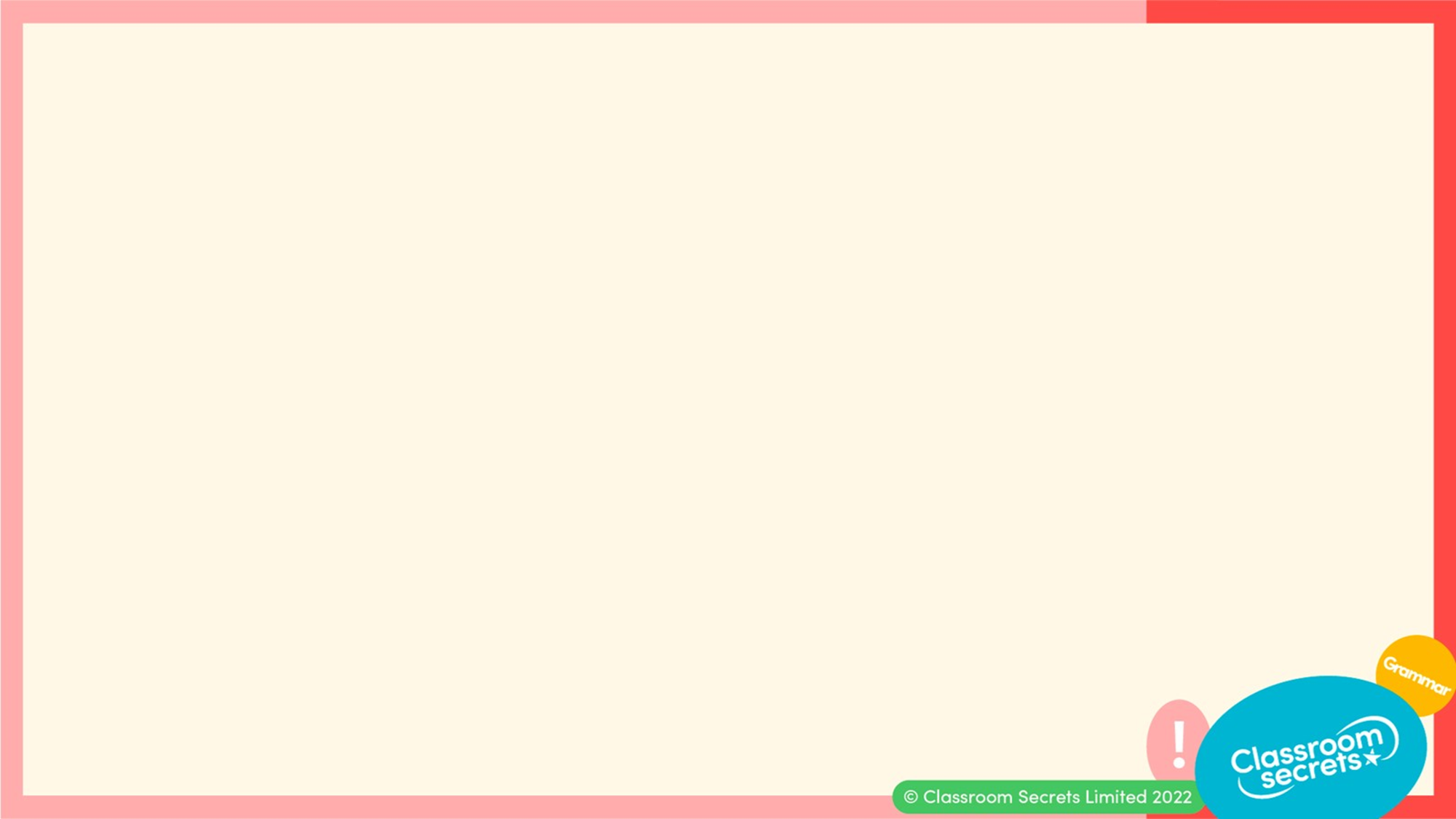 Paragraphs can be introduced by using a line break between them. 
For example:
Extract taken from Classroom Secrets ‘Year 4 Reading Skills – The ‘Unsinkable’ Giant’
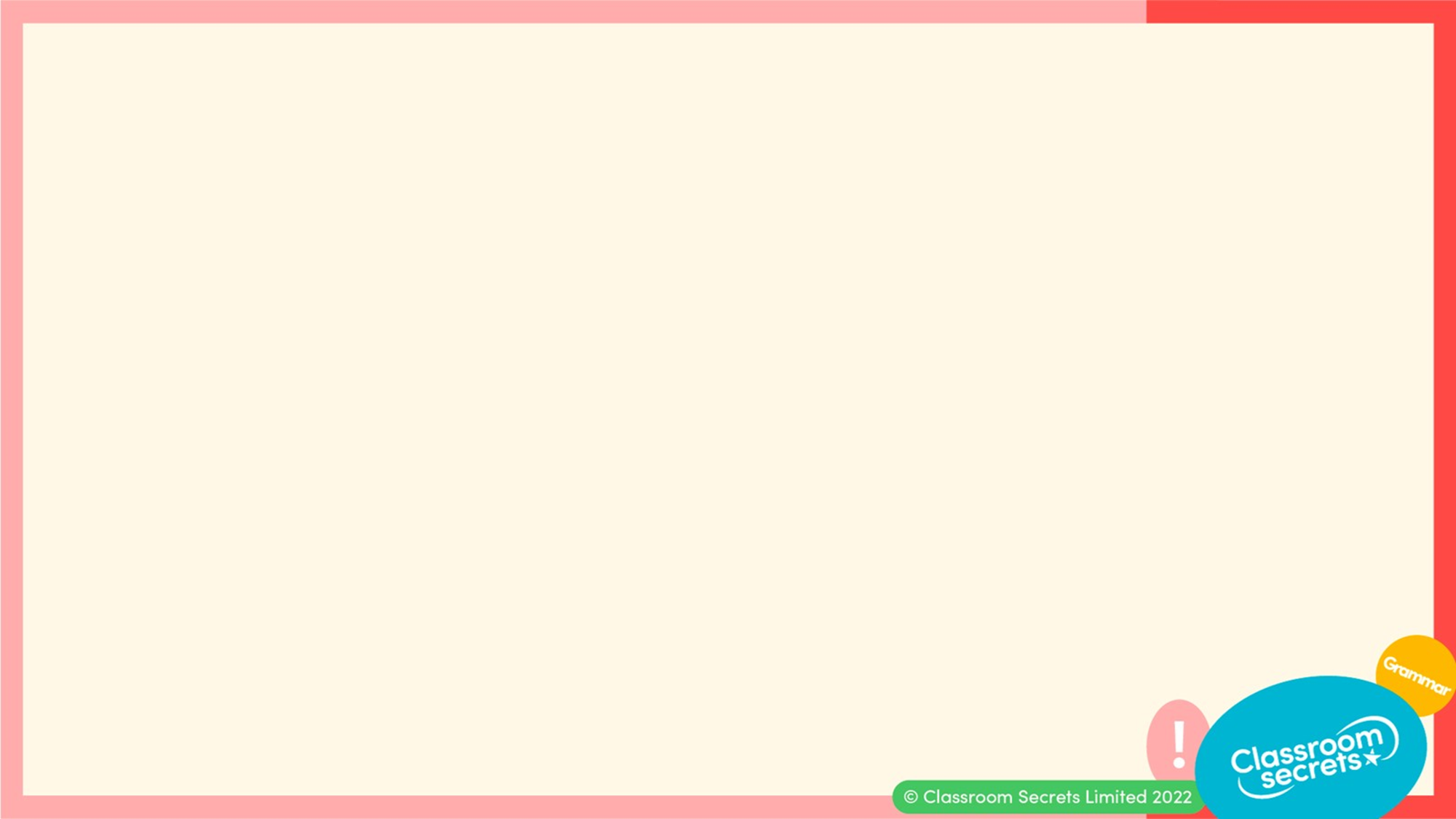 Paragraphs can be also be introduced by indenting the first line in a paragraph.
For example:
Extract taken from Classroom Secrets ‘Year 4 Reading Skills – The ‘Unsinkable’ Giant’
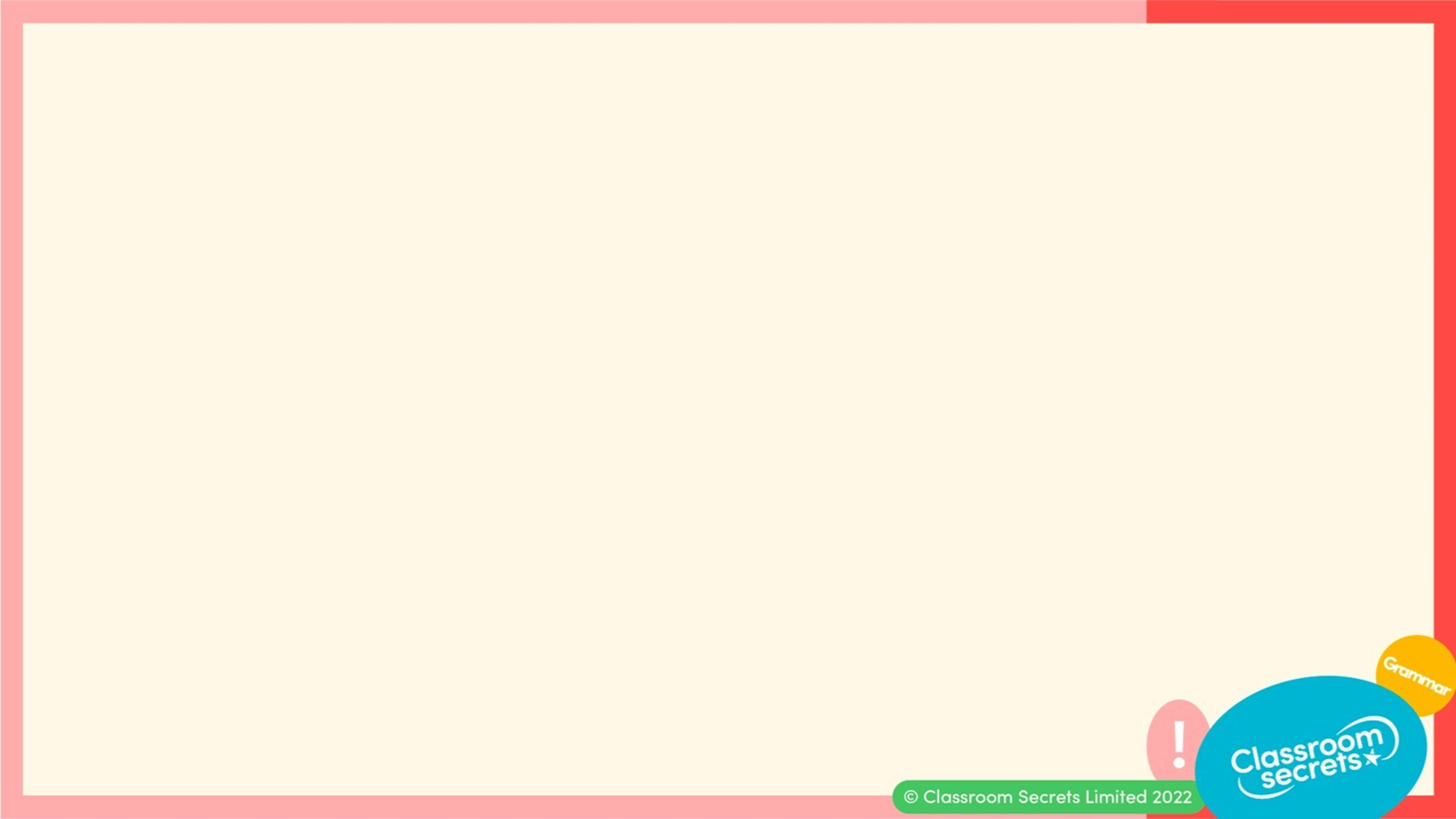 Now that we can identify paragraphs, let’s apply our learning to some application and reasoning questions.
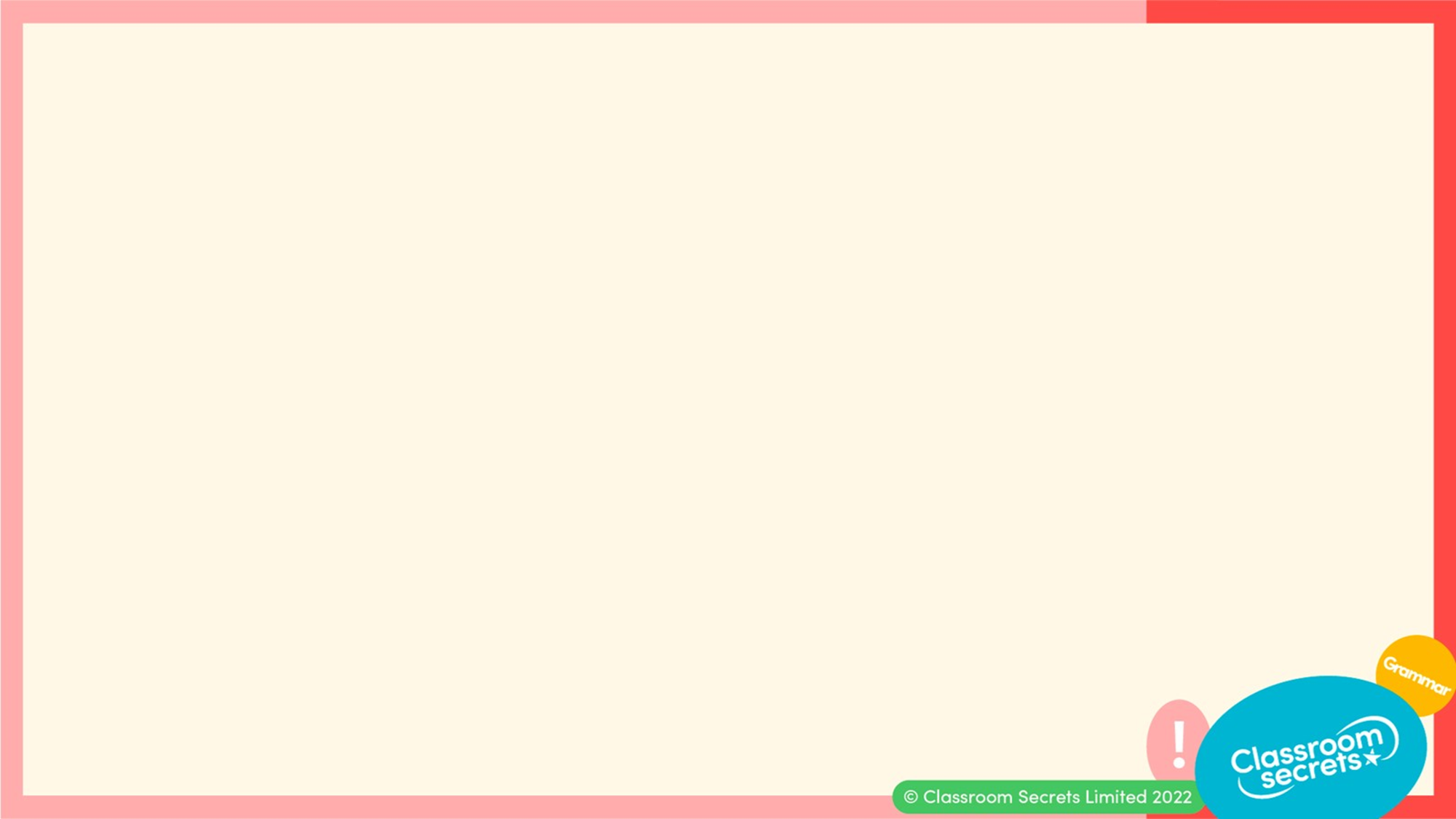 Write the next paragraph using the given words to describe the setting.
Paolo was the youngest of his troop. He was much smaller than the other spider monkeys so was able to sneak around unseen and get into lots of mischief. He would spend his days swinging stealthily from branch to branch for as long as his arms would allow. Paolo enjoyed foraging for food but did not like to share his finds.
rainforest
South America
humid
human
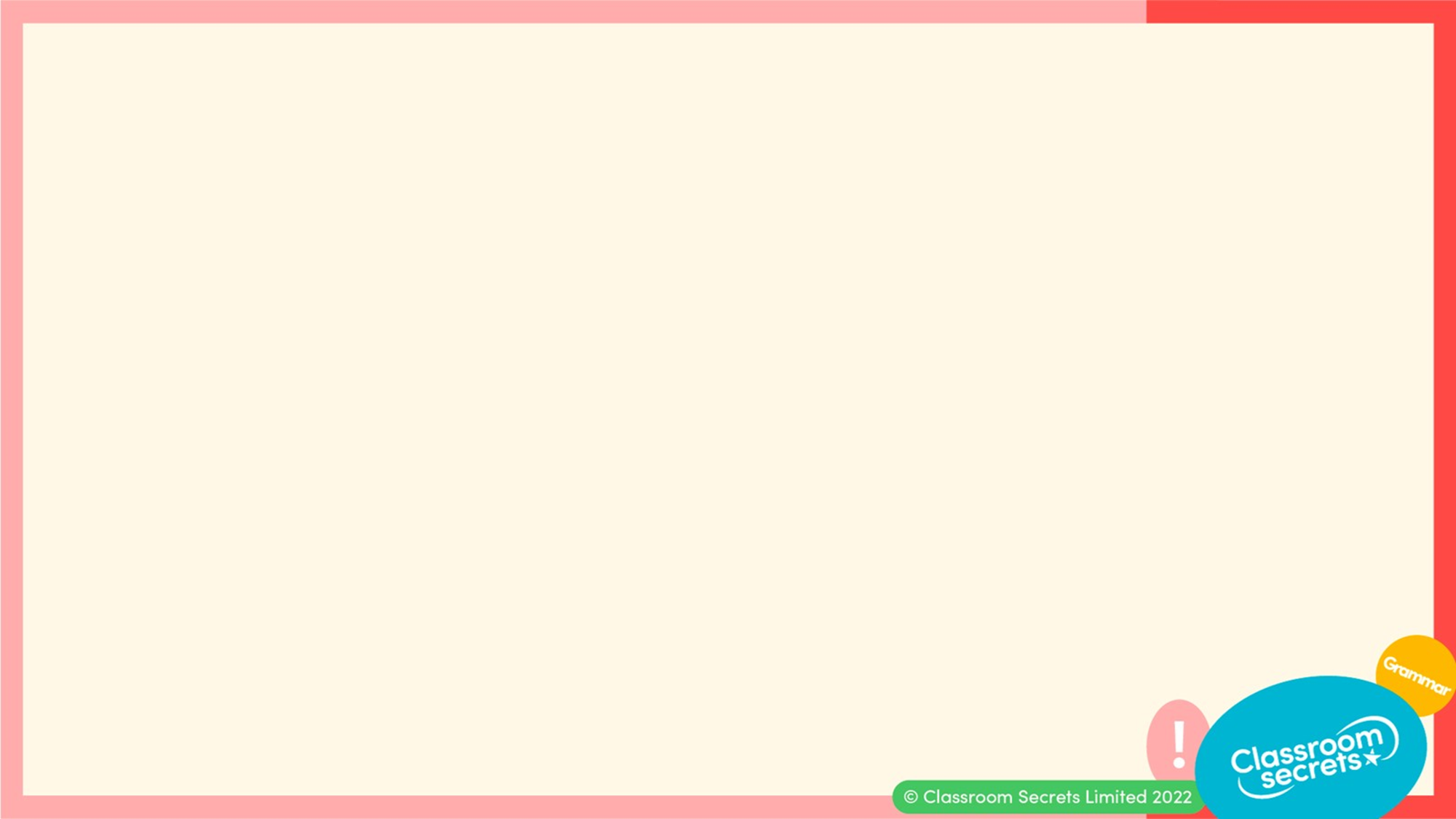 Write the next paragraph using the given words to describe the setting.








Various answers, for example: 
Paolo lived with his troop deep in a tropical rainforest in South America. The days were often hot and humid. Even the rain didn’t cool the temperatures! The troop preferred to keep their distance from humans as much as possible, but this wasn’t always easy! The rainforest tribe were taking over more and more of the spider monkeys’ territory.
Paolo was the youngest of his troop. He was much smaller than the other spider monkeys so was able to sneak around unseen and get into lots of mischief. He would spend his days swinging stealthily from branch to branch for as long as his arms would allow. Paolo enjoyed foraging for food but did not like to share his finds.
rainforest
South America
humid
human
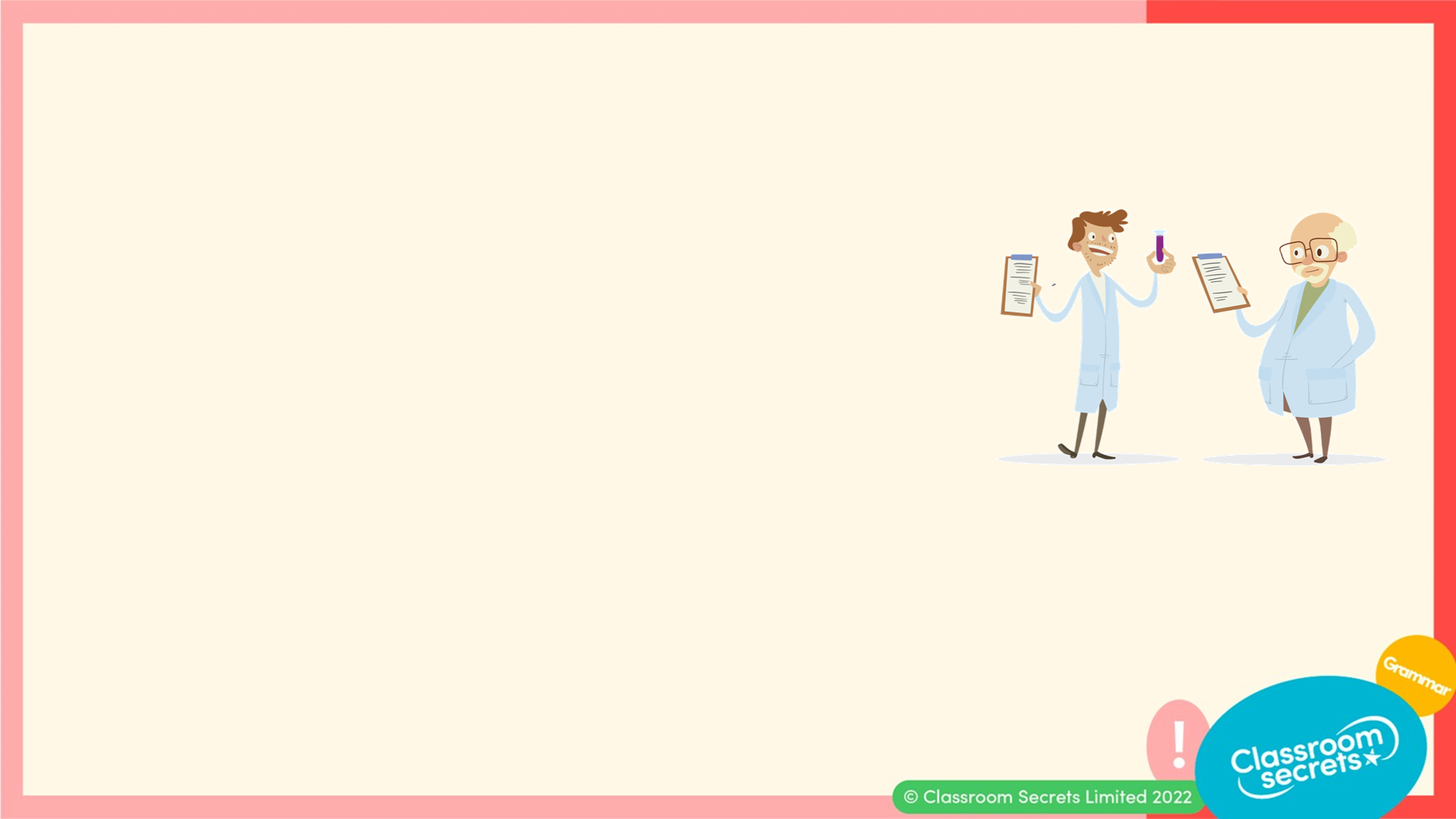 Jill has written the text below. Explain why she has started a new paragraph.
Mathias was an inventor. He spent his days experimenting in his laboratory trying to create new and exciting creations. He could often be found buried under sketches and parts, trying to find a solution to whatever problem he was facing. 

Unfortunately, Mathias’ partner, John, didn’t like the way Mathias worked. He liked the laboratory to be neat and tidy so that he could find everything he needed. There were often disagreements between the two inventors about to how to approach a problem.
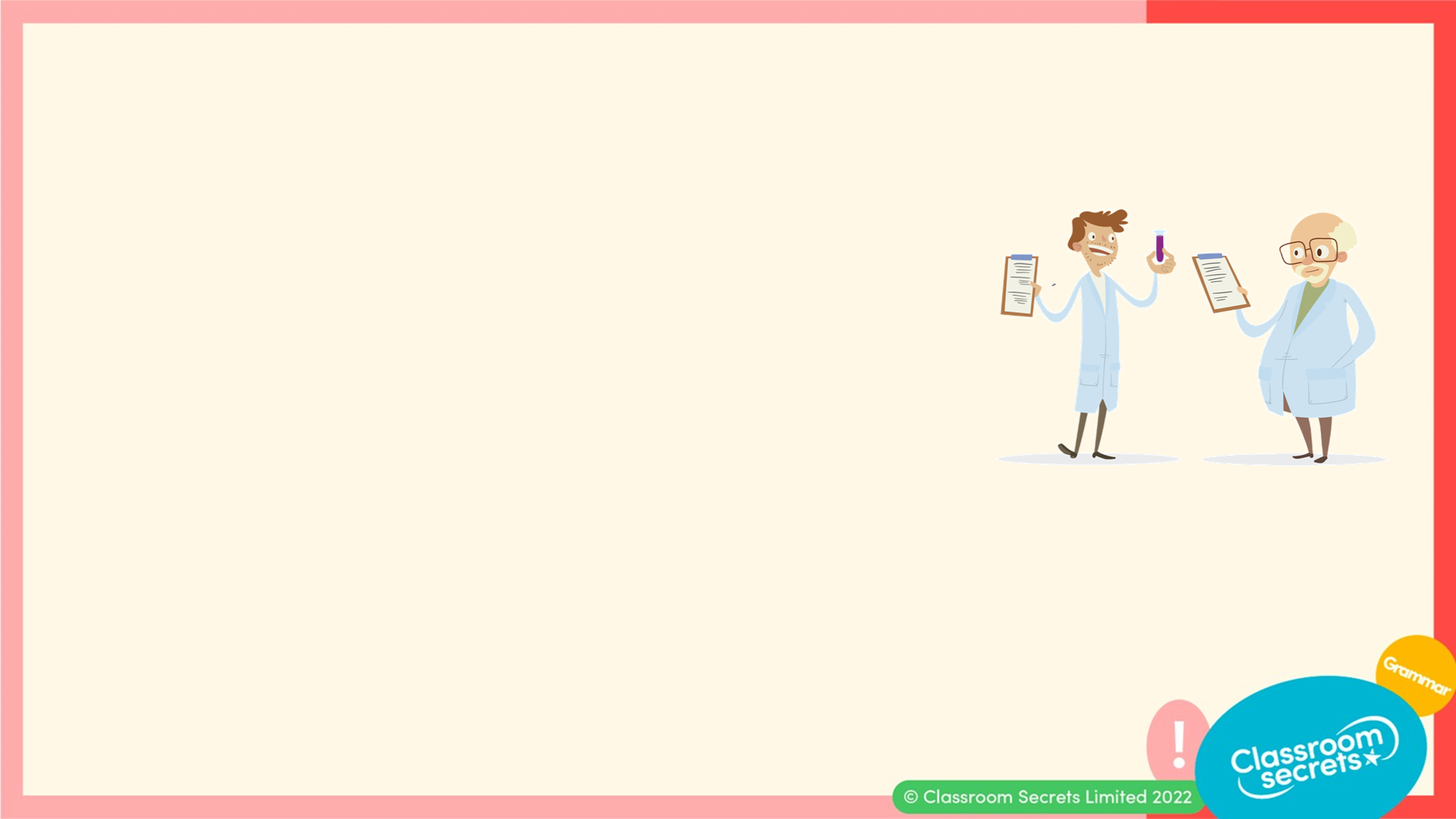 Jill has written the text below. Explain why she has started a new paragraph.










Jill has started a new paragraph in order to introduce a new character. Paragraph 1 describes Mathias and paragraph 2 introduces and describes John.
Mathias was an inventor. He spent his days experimenting in his laboratory trying to create new and exciting creations. He could often be found buried under sketches and parts, trying to find a solution to whatever problem he was facing. 

Unfortunately, Mathias’ partner, John, didn’t like the way Mathias worked. He liked the laboratory to be neat and tidy so that he could find everything he needed. There were often disagreements between the two inventors about to how to approach a problem.
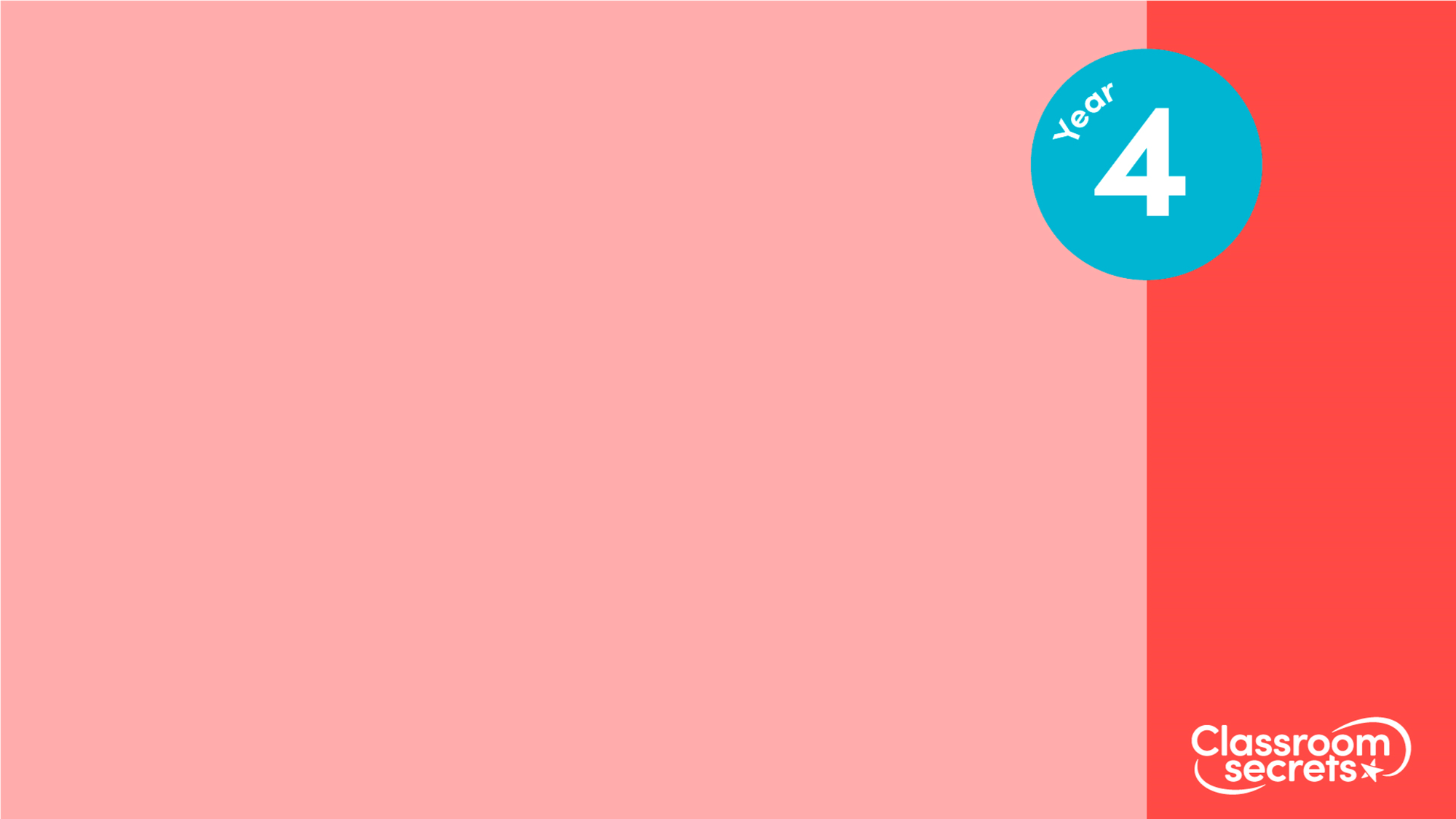 You’re ready to progress!
Now apply your learning by trying some questions.
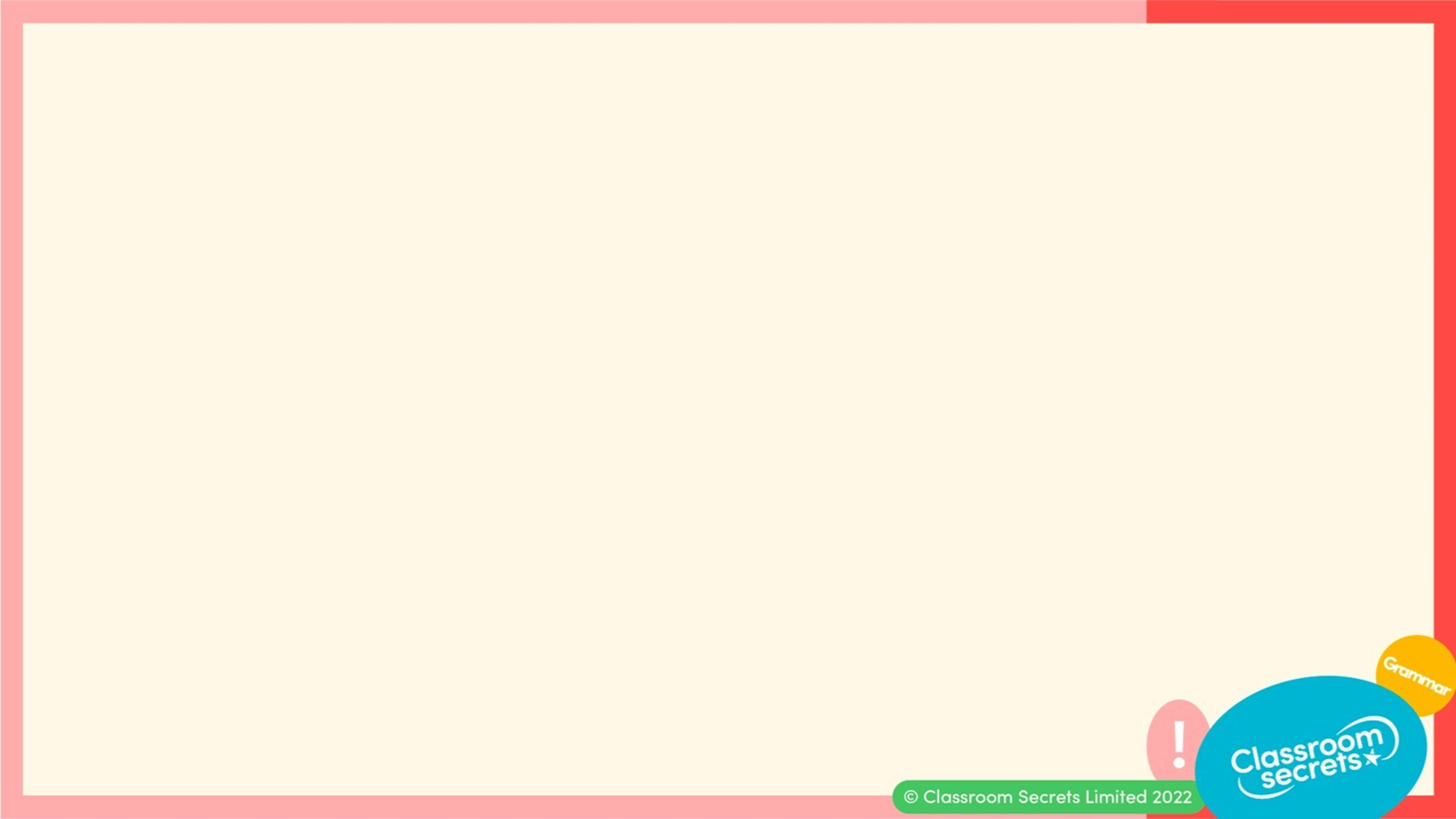 Identify the paragraphs in the text by writing the first two words of each.
Her head was thick with confusion as she watched the sharks swimming beneath her. She remained motionless to avoid disturbing them, safe in the knowledge that this would prevent them from noticing her. Sure enough, she seemed invisible to the monsters below. 
	Without warning, a dull clunking sound broke the silence causing the sharks to dart about swiftly beneath her. Where it had come from, she wasn’t sure. There it was again! She started to panic more urgently, dropping her camera as she spotted one of the sharks eyeballing her from below. 
	What should she do? She had so much brilliant footage on there that she couldn’t bear to lose it, but was her camera really more important than saving herself? She had to react, and fast!
Varied Fluency 1
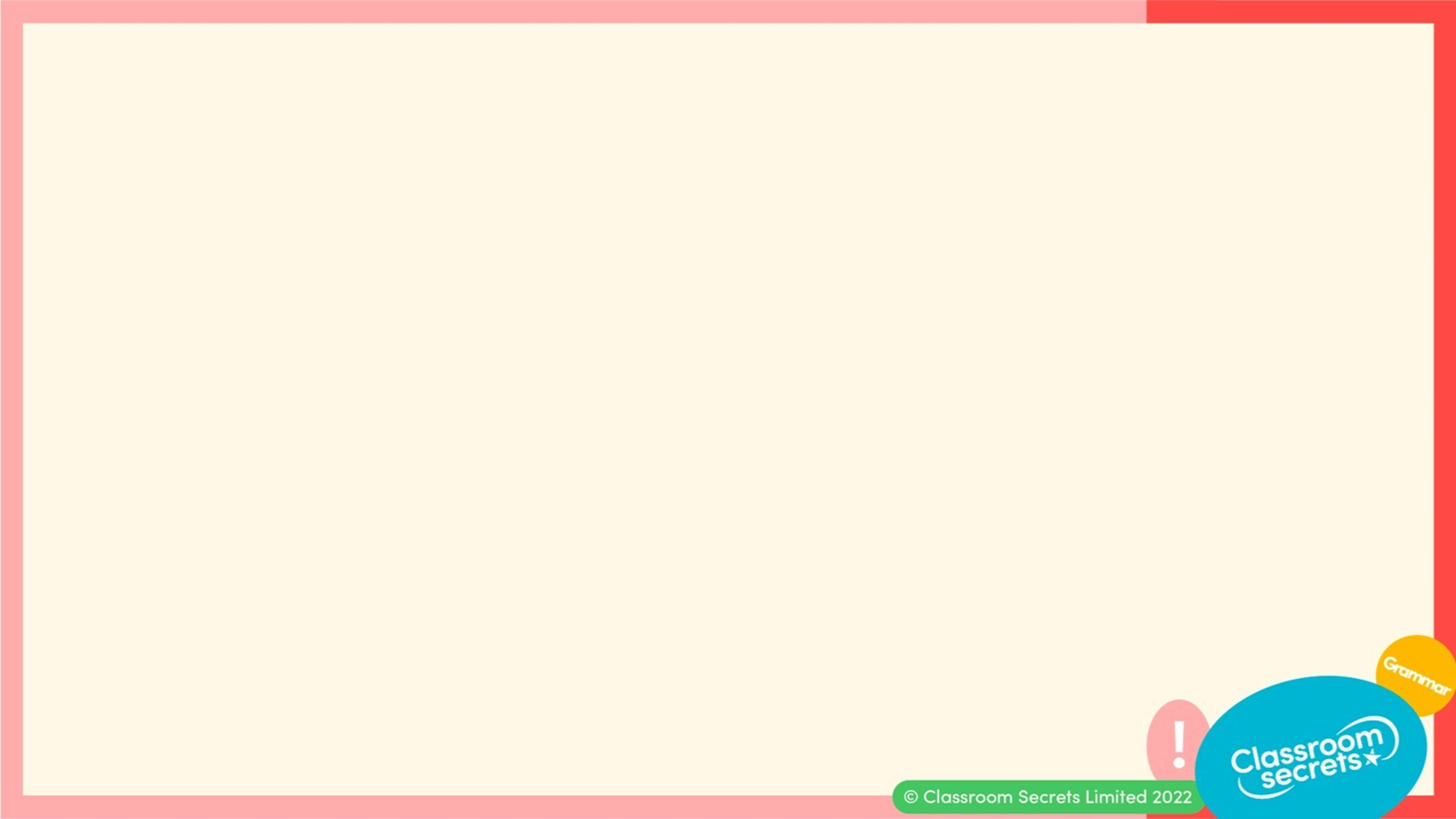 Identify the paragraphs in the text by writing the first two words of each.









Her head, Without warning, What should
Her head was thick with confusion as she watched the sharks swimming beneath her. She remained motionless to avoid disturbing them, safe in the knowledge that this would prevent them from noticing her. Sure enough, she seemed invisible to the monsters below. 
	Without warning, a dull clunking sound broke the silence causing the sharks to dart about swiftly beneath her. Where it had come from, she wasn’t sure. There it was again! She started to panic more urgently, dropping her camera as she spotted one of the sharks eyeballing her from below. 
	What should she do? She had so much brilliant footage on there that she couldn’t bear to lose it, but was her camera really more important than saving herself? She had to react, and fast!
Varied Fluency 1
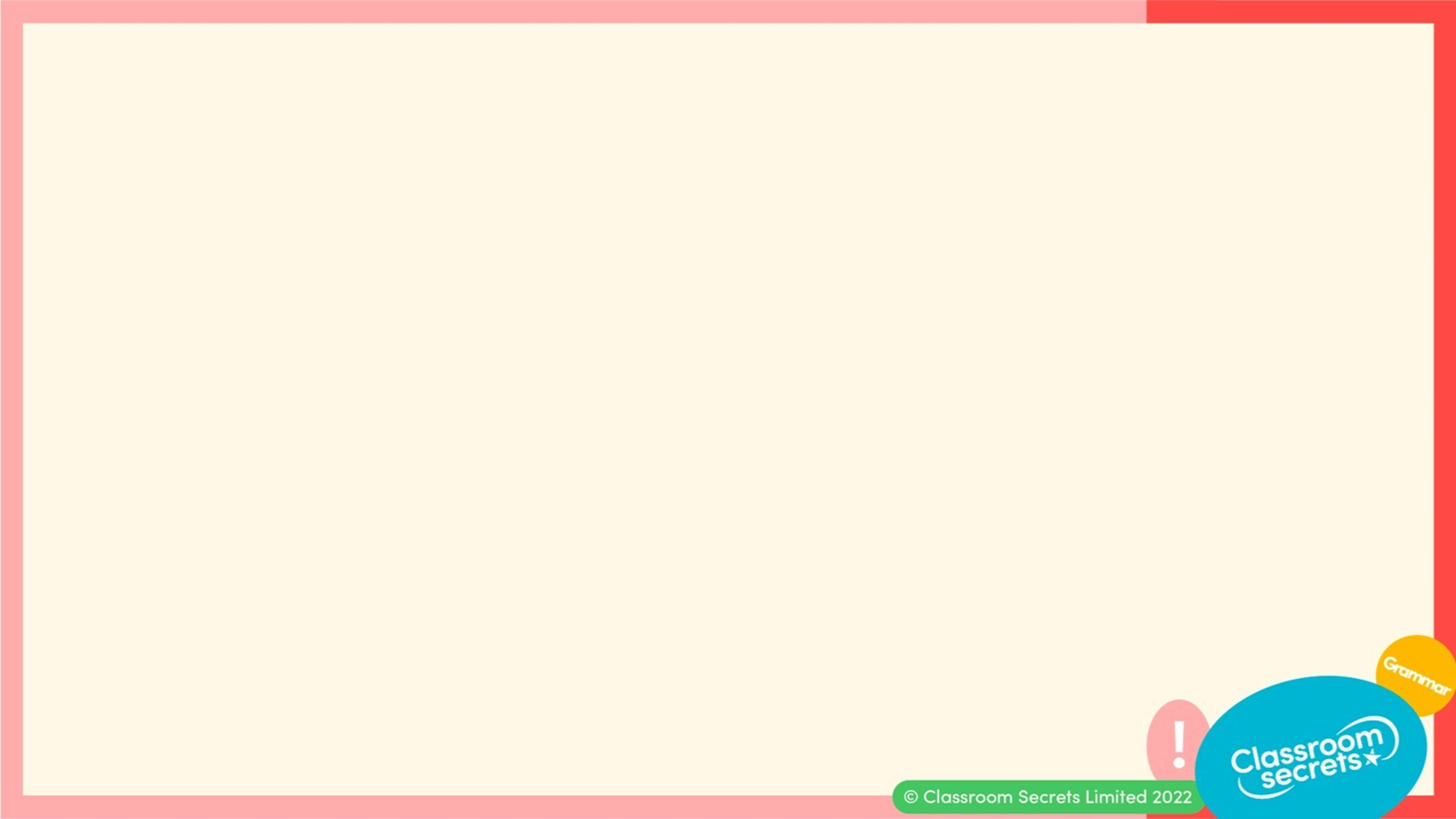 Which paragraph describes the start of some action?
Her head was thick with confusion as she watched the sharks swimming beneath her. She remained motionless to avoid disturbing them, safe in the knowledge that this would prevent them from noticing her. Sure enough, she seemed invisible to the monsters below. 
	Without warning, a dull clunking sound broke the silence causing the sharks to dart about swiftly beneath her. Where it had come from, she wasn’t sure. There it was again! She started to panic more urgently, dropping her camera as she spotted one of the sharks eyeballing her from below. 
	What should she do? She had so much brilliant footage on there that she couldn’t bear to lose it, but was her camera really more important than saving herself? She had to react, and fast!
Varied Fluency 2
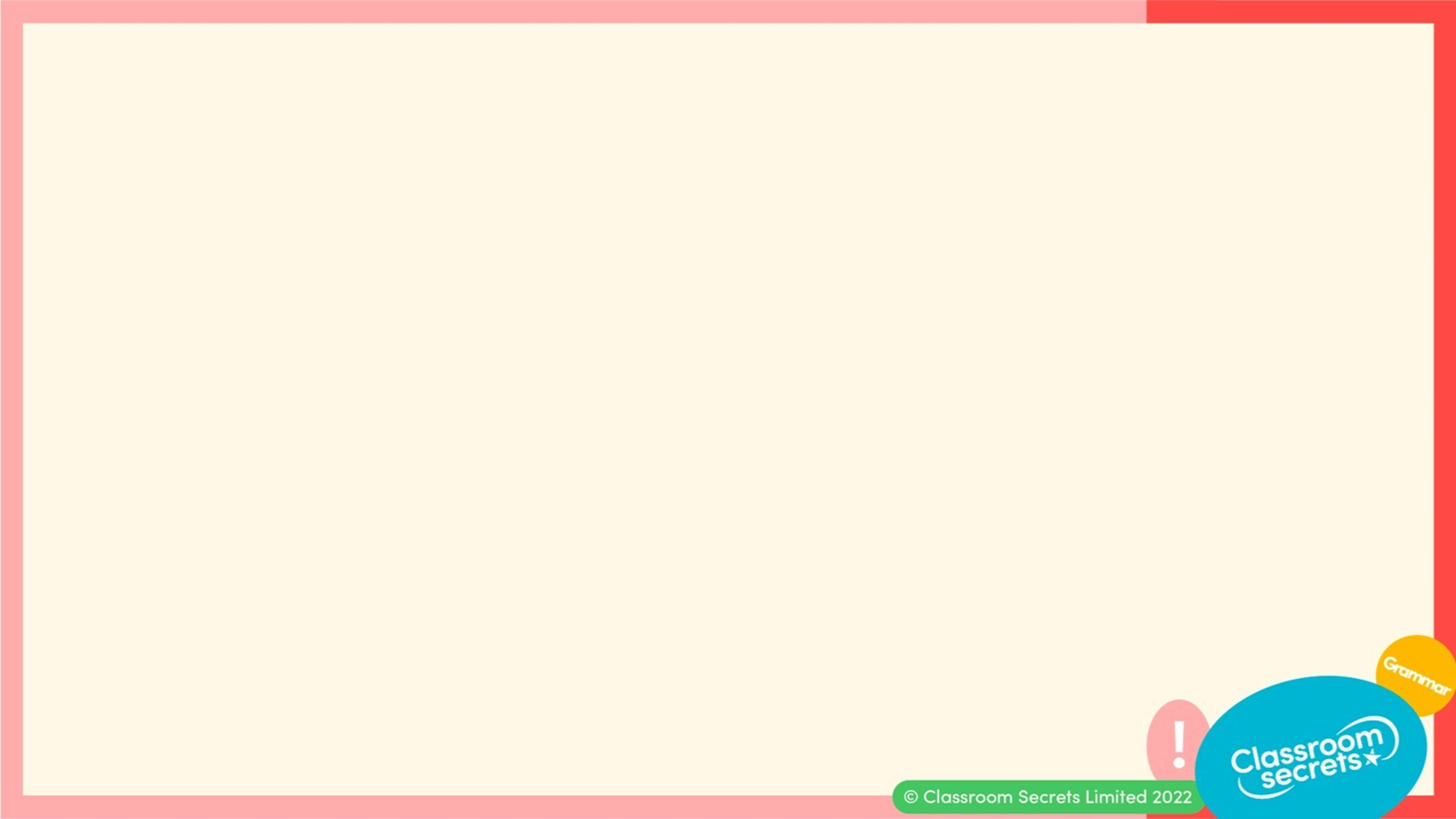 Which paragraph describes the start of some action?









Paragraph 2
Her head was thick with confusion as she watched the sharks swimming beneath her. She remained motionless to avoid disturbing them, safe in the knowledge that this would prevent them from noticing her. Sure enough, she seemed invisible to the monsters below. 
	Without warning, a dull clunking sound broke the silence causing the sharks to dart about swiftly beneath her. Where it had come from, she wasn’t sure. There it was again! She started to panic more urgently, dropping her camera as she spotted one of the sharks eyeballing her from below. 
	What should she do? She had so much brilliant footage on there that she couldn’t bear to lose it, but was her camera really more important than saving herself? She had to react, and fast!
Varied Fluency 2
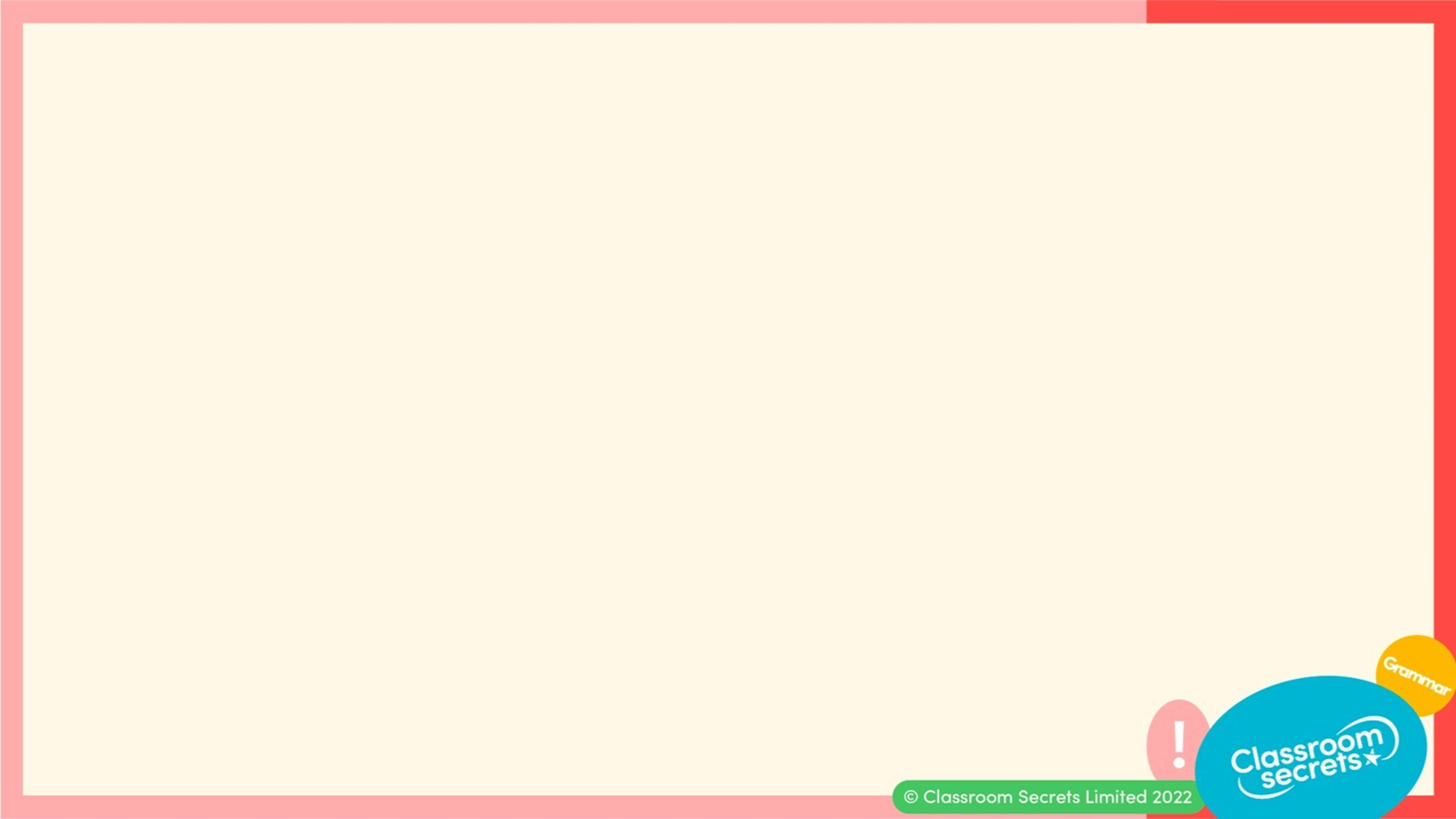 True or false? The sentence below could be added to the first paragraph.









“She didn’t have time to wonder what the shark may do next.”
Her head was thick with confusion as she watched the sharks swimming beneath her. She remained motionless to avoid disturbing them, safe in the knowledge that this would prevent them from noticing her. Sure enough, she seemed invisible to the monsters below. 
	Without warning, a dull clunking sound broke the silence causing the sharks to dart about swiftly beneath her. Where it had come from, she wasn’t sure. There it was again! She started to panic more urgently, dropping her camera as she spotted one of the sharks eyeballing her from below. 
	What should she do? She had so much brilliant footage on there that she couldn’t bear to lose it, but was her camera really more important than saving herself? She had to react, and fast!
Varied Fluency 3
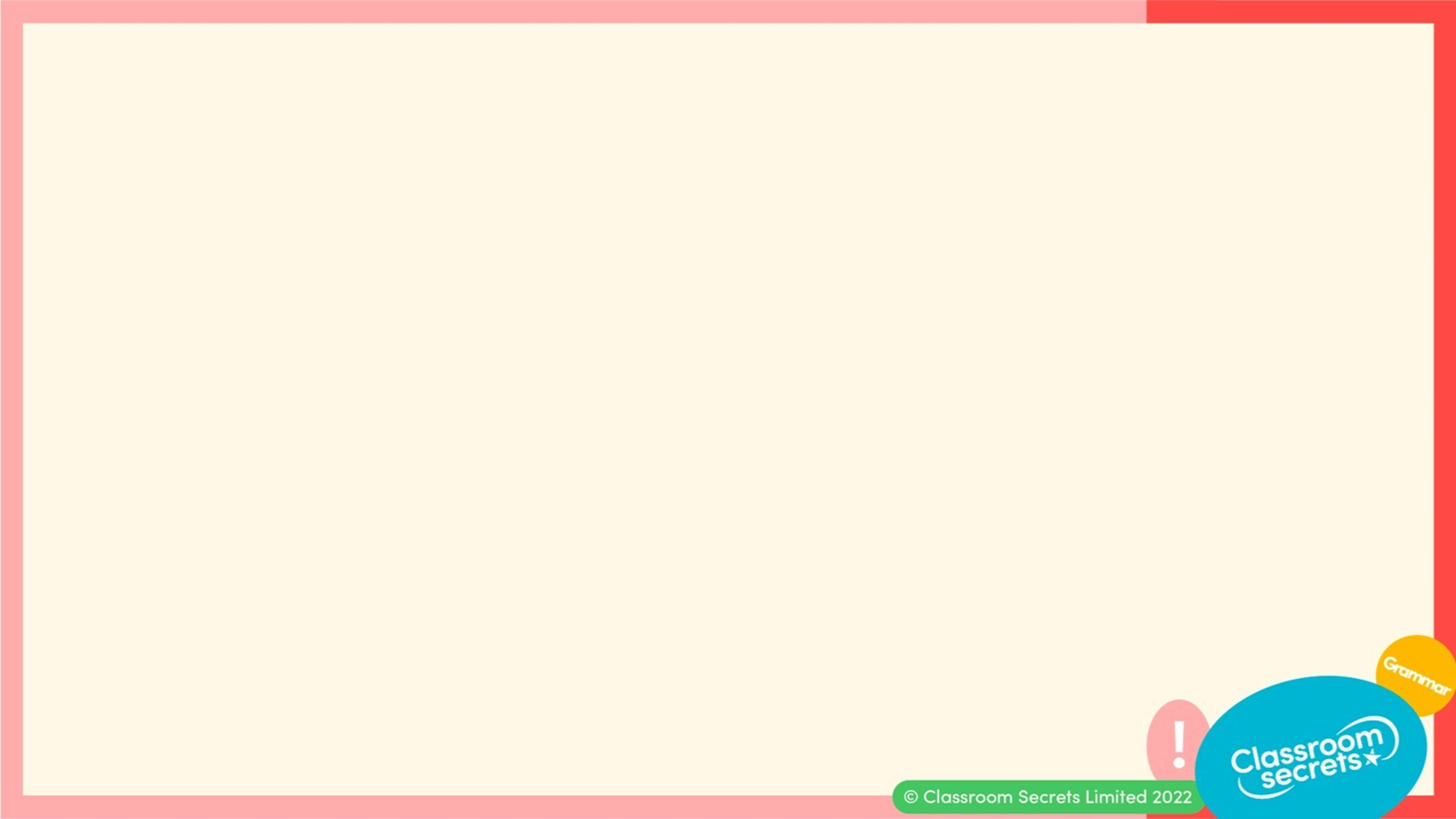 True or false? The sentence below could be added to the first paragraph.









“She didn’t have time to wonder what the shark may do next.”
False. In the first paragraph, the sharks have not yet noticed her.
Her head was thick with confusion as she watched the sharks swimming beneath her. She remained motionless to avoid disturbing them, safe in the knowledge that this would prevent them from noticing her. Sure enough, she seemed invisible to the monsters below. 
	Without warning, a dull clunking sound broke the silence causing the sharks to dart about swiftly beneath her. Where it had come from, she wasn’t sure. There it was again! She started to panic more urgently, dropping her camera as she spotted one of the sharks eyeballing her from below. 
	What should she do? She had so much brilliant footage on there that she couldn’t bear to lose it, but was her camera really more important than saving herself? She had to react, and fast!
Varied Fluency 3
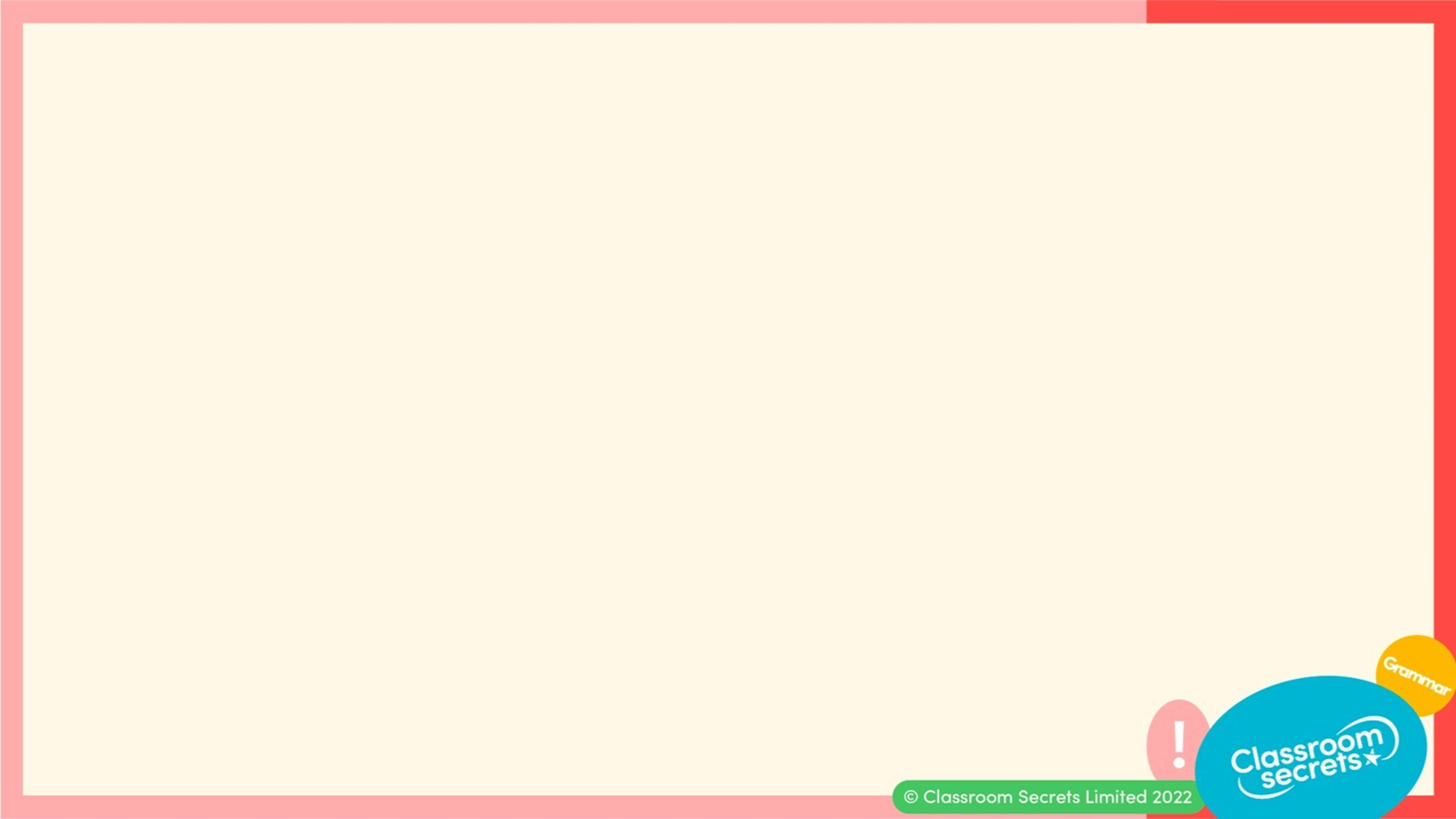 The sentence ‘The lions…’ should be the start of a new paragraph.









Do you agree? Explain your answer.
Ivan was a very clever iguana. In fact, he was the cleverest of all the iguanas at San Diego Zoo. He was the boss, the captain, the chief and everybody there knew it. Not everybody agreed with it though. 
	Being an iguana didn’t make it easy as there were plenty of other animals who were much larger and stronger than Ivan. The lions in particular were proving to be extremely difficult. They thought that the biggest and most powerful should be in charge. So far, Ivan had managed to keep his position as the boss of the animal enclosure, but the lions were beginning to roar more loudly with each passing day. This was making some of the other predators sit up and listen, and Ivan was now beginning to fret. 
	His trusty followers were trying their best to help him but they were just too small. They needed a larger animal, someone who the others would respect and listen to, to join their gang. Ivan, being ever so clever, had hatched a magnificent plan. It just couldn’t fail, could it?
Reasoning 1
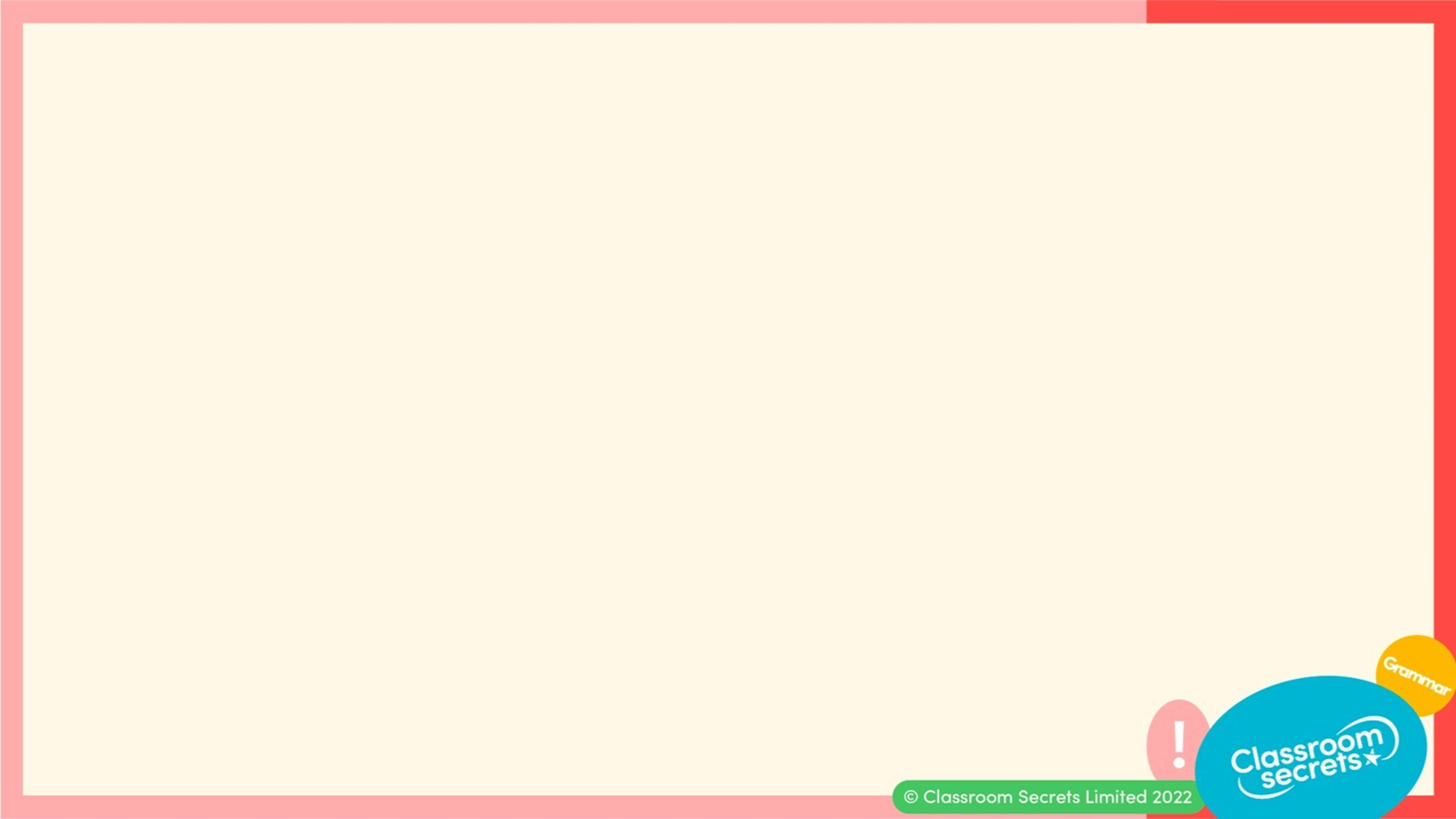 The sentence ‘The lions…’ should be the start of a new paragraph.









Do you agree? Explain your answer.
The statement is not correct because…
Ivan was a very clever iguana. In fact, he was the cleverest of all the iguanas at San Diego Zoo. He was the boss, the captain, the chief and everybody there knew it. Not everybody agreed with it though. 
	Being an iguana didn’t make it easy as there were plenty of other animals who were much larger and stronger than Ivan. The lions in particular were proving to be extremely difficult. They thought that the biggest and most powerful should be in charge. So far, Ivan had managed to keep his position as the boss of the animal enclosure, but the lions were beginning to roar more loudly with each passing day. This was making some of the other predators sit up and listen, and Ivan was now beginning to fret. 
	His trusty followers were trying their best to help him but they were just too small. They needed a larger animal, someone who the others would respect and listen to, to join their gang. Ivan, being ever so clever, had hatched a magnificent plan. It just couldn’t fail, could it?
Reasoning 1
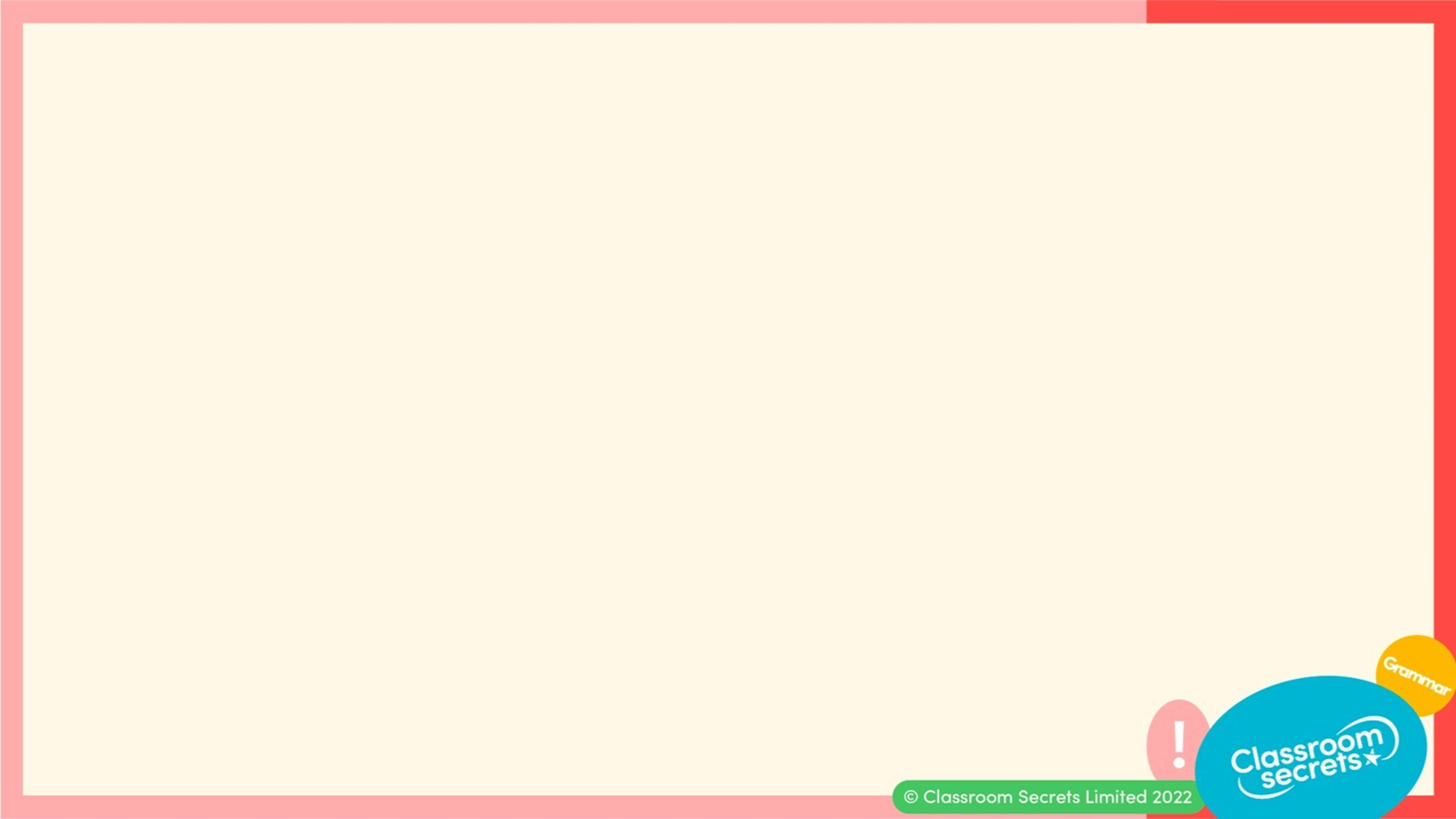 The sentence ‘The lions…’ should be the start of a new paragraph.









Do you agree? Explain your answer.
The statement is not correct because it adds further explanation to the sentence before, so would not make sense in a new paragraph.
Ivan was a very clever iguana. In fact, he was the cleverest of all the iguanas at San Diego Zoo. He was the boss, the captain, the chief and everybody there knew it. Not everybody agreed with it though. 
	Being an iguana didn’t make it easy as there were plenty of other animals who were much larger and stronger than Ivan. The lions in particular were proving to be extremely difficult. They thought that the biggest and most powerful should be in charge. So far, Ivan had managed to keep his position as the boss of the animal enclosure, but the lions were beginning to roar more loudly with each passing day. This was making some of the other predators sit up and listen, and Ivan was now beginning to fret. 
	His trusty followers were trying their best to help him but they were just too small. They needed a larger animal, someone who the others would respect and listen to, to join their gang. Ivan, being ever so clever, had hatched a magnificent plan. It just couldn’t fail, could it?
Reasoning 1
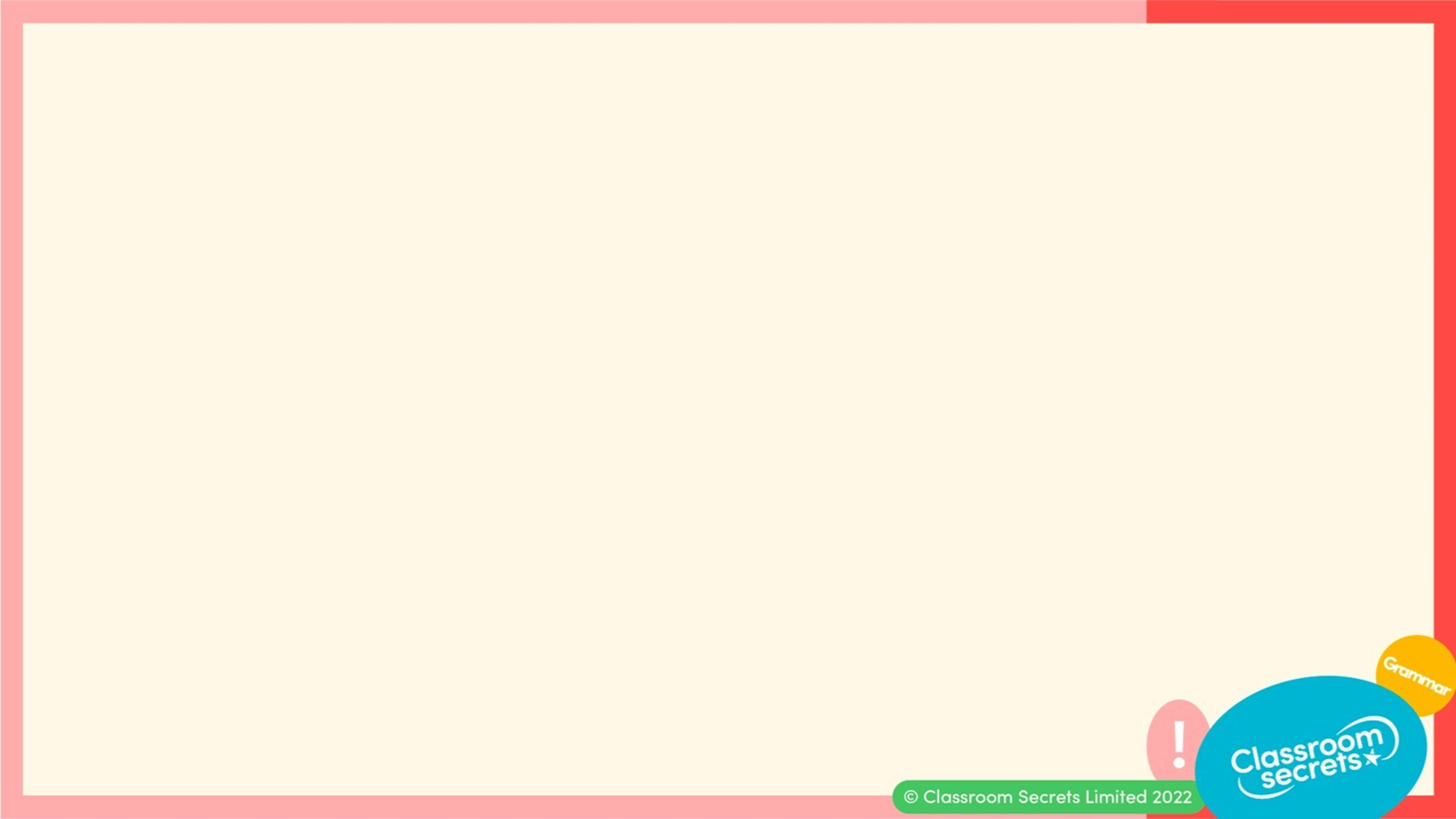 Write the next paragraph in the story using the word bank below.
Ivan was a very clever iguana. In fact, he was the cleverest of all the iguanas at San Diego Zoo. He was the boss, the captain, the chief and everybody there knew it. Not everybody agreed with it though. 
	Being an iguana didn’t make it easy as there were plenty of other animals who were much larger and stronger than Ivan. The lions in particular were proving to be extremely difficult. They thought that the biggest and most powerful should be in charge. So far, Ivan had managed to keep his position as the boss of the animal enclosure, but the lions were beginning to roar more loudly with each passing day. This was making some of the other predators sit up and listen, and Ivan was now beginning to fret. 
	His trusty followers were trying their best to help him but they were just too small. They needed a larger animal, someone who the others would respect and listen to, to join their gang. Ivan, being ever so clever, had hatched a magnificent plan. It just couldn’t fail, could it?
Application 1
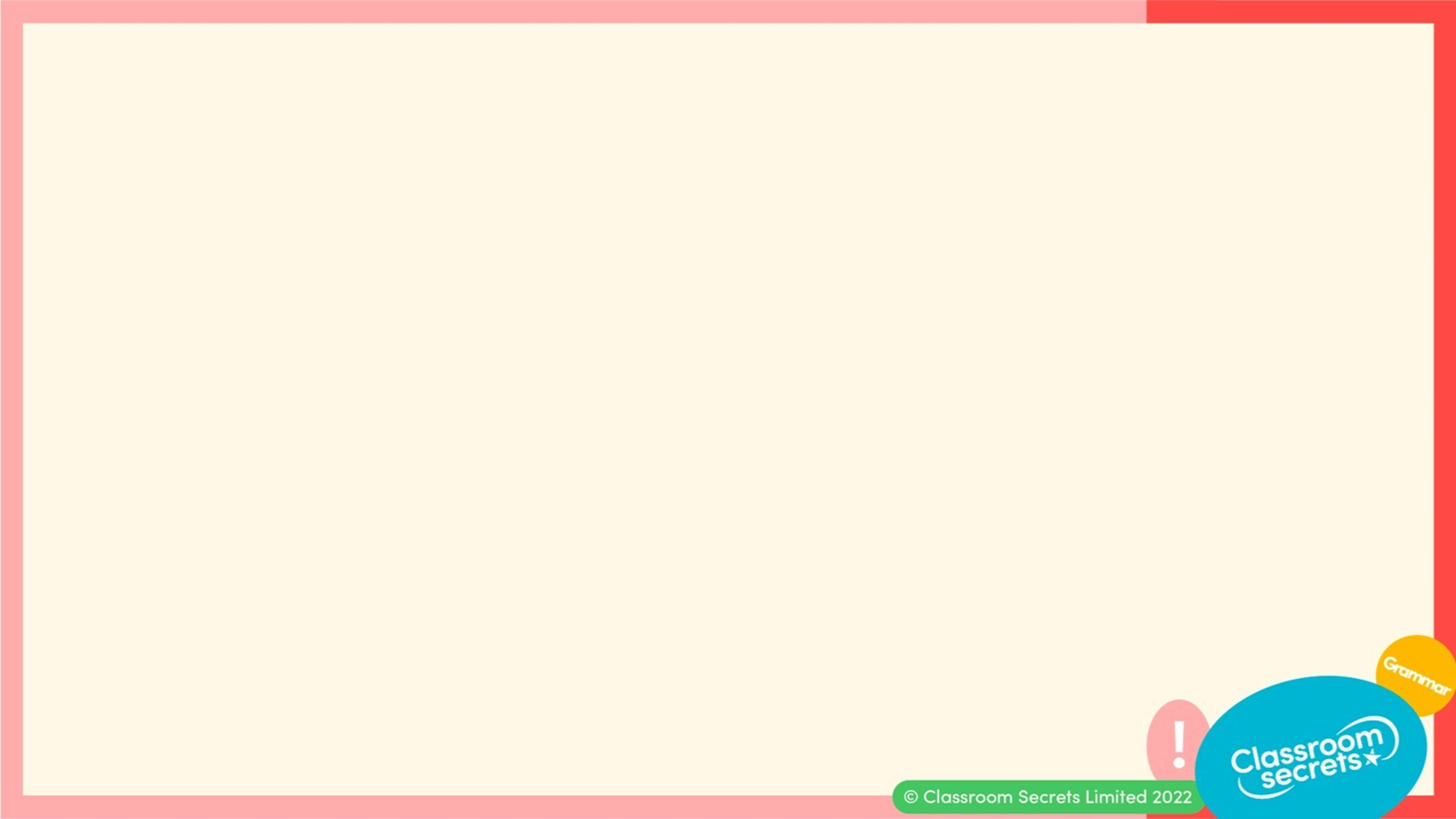 Write the next paragraph in the story using the word bank below. 











Various possible answers. Paragraphs should follow on from the text.
Ivan was a very clever iguana. In fact, he was the cleverest of all the iguanas at San Diego Zoo. He was the boss, the captain, the chief and everybody there knew it. Not everybody agreed with it though. 
	Being an iguana didn’t make it easy as there were plenty of other animals who were much larger and stronger than Ivan. The lions in particular were proving to be extremely difficult. They thought that the biggest and most powerful should be in charge. So far, Ivan had managed to keep his position as the boss of the animal enclosure, but the lions were beginning to roar more loudly with each passing day. This was making some of the other predators sit up and listen, and Ivan was now beginning to fret. 
	His trusty followers were trying their best to help him but they were just too small. They needed a larger animal, someone who the others would respect and listen to, to join their gang. Ivan, being ever so clever, had hatched a magnificent plan. It just couldn’t fail, could it?
Application 1
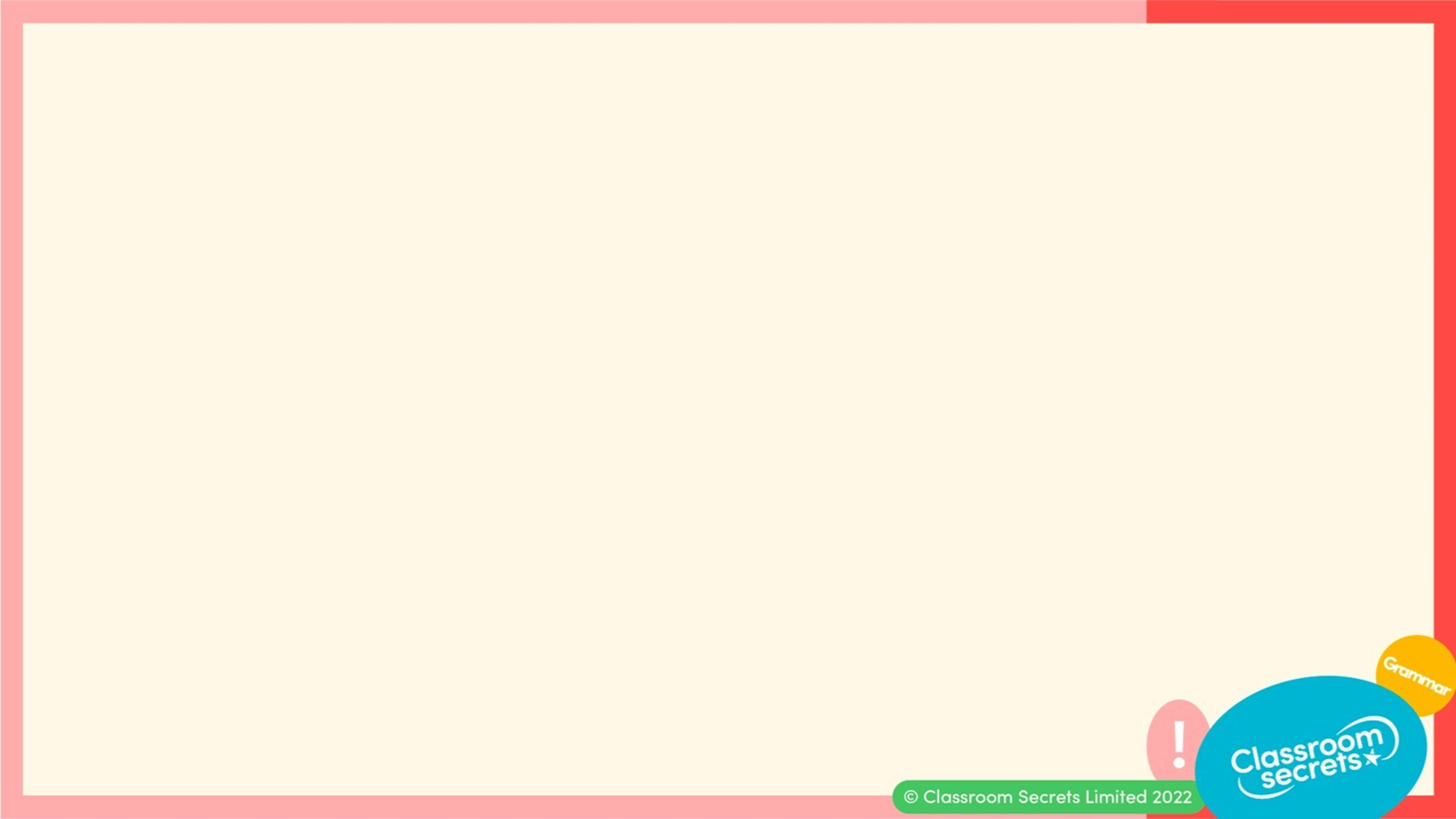 Why does the sentence “His trusty...” start a new paragraph?









Explain how you know.
Ivan was a very clever iguana. In fact, he was the cleverest of all the iguanas at San Diego Zoo. He was the boss, the captain, the chief and everybody there knew it. Not everybody agreed with it though. 
	Being an iguana didn’t make it easy as there were plenty of other animals who were much larger and stronger than Ivan. The lions in particular were proving to be extremely difficult. They thought that the biggest and most powerful should be in charge. So far, Ivan had managed to keep his position as the boss of the animal enclosure, but the lions were beginning to roar more loudly with each passing day. This was making some of the other predators sit up and listen, and Ivan was now beginning to fret. 
	His trusty followers were trying their best to help him but they were just too small. They needed a larger animal, someone who the others would respect and listen to, to join their gang. Ivan, being ever so clever, had hatched a magnificent plan. It just couldn’t fail, could it?
Reasoning 2
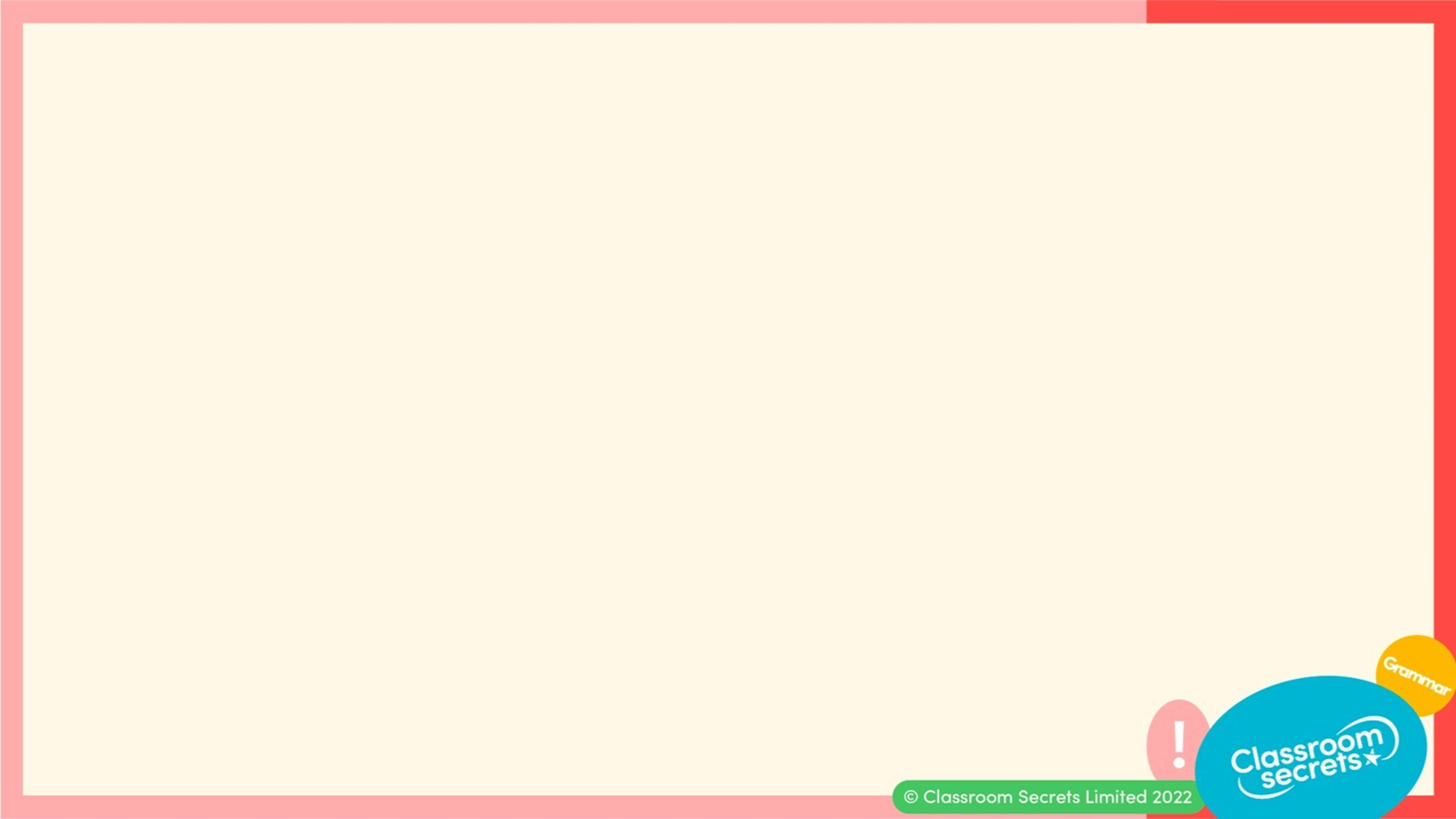 Why does the sentence “His trusty...” start a new paragraph?









Explain how you know.
It starts a new paragraph because…
Ivan was a very clever iguana. In fact, he was the cleverest of all the iguanas at San Diego Zoo. He was the boss, the captain, the chief and everybody there knew it. Not everybody agreed with it though. 
	Being an iguana didn’t make it easy as there were plenty of other animals who were much larger and stronger than Ivan. The lions in particular were proving to be extremely difficult. They thought that the biggest and most powerful should be in charge. So far, Ivan had managed to keep his position as the boss of the animal enclosure, but the lions were beginning to roar more loudly with each passing day. This was making some of the other predators sit up and listen, and Ivan was now beginning to fret. 
	His trusty followers were trying their best to help him but they were just too small. They needed a larger animal, someone who the others would respect and listen to, to join their gang. Ivan, being ever so clever, had hatched a magnificent plan. It just couldn’t fail, could it?
Reasoning 2
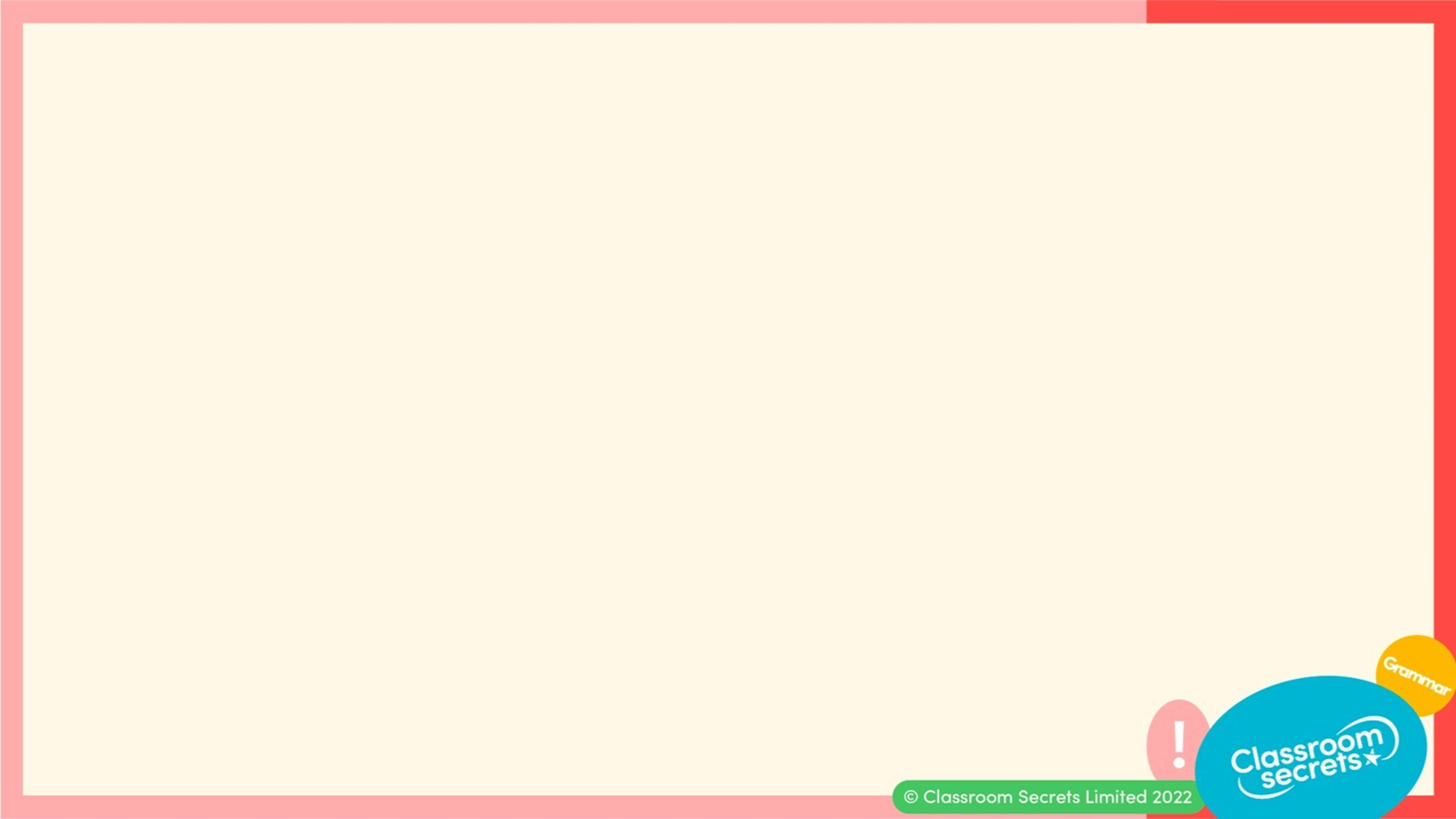 Why does the sentence “His trusty...” start a new paragraph?









Explain how you know.
It starts a new paragraph because it is the beginning of a new theme discussing                Ivan’s plan.
Ivan was a very clever iguana. In fact, he was the cleverest of all the iguanas at San Diego Zoo. He was the boss, the captain, the chief and everybody there knew it. Not everybody agreed with it though. 
	Being an iguana didn’t make it easy as there were plenty of other animals who were much larger and stronger than Ivan. The lions in particular were proving to be extremely difficult. They thought that the biggest and most powerful should be in charge. So far, Ivan had managed to keep his position as the boss of the animal enclosure, but the lions were beginning to roar more loudly with each passing day. This was making some of the other predators sit up and listen, and Ivan was now beginning to fret. 
	His trusty followers were trying their best to help him but they were just too small. They needed a larger animal, someone who the others would respect and listen to, to join their gang. Ivan, being ever so clever, had hatched a magnificent plan. It just couldn’t fail, could it?
Reasoning 2